Vokabeln
Y7 German 
Term 3.1 - Week 3
Mel Yates / Stephen Owen / Rachel Hawkes

Date updated: 19/04/20
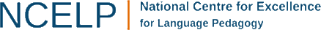 [Speaker Notes: Frequency rankings of vocabulary introduced this week (1 is the most common word in German): 

3.1.3 - in [4], auf [17] springen [1468] fallen [278] das Kino [1825] die Stadt [186] das Konzert [1721] das Geschäft [663] das Museum [1360] angenehm [1748]
die Party [3634] die Straße [355] der Markt [508]


Frequency rankings of vocabulary revisited this week (1 is the most common word in German): 

2.2.4 - Rad fahren [2156/169] am Nachmittag [1426] am Abend [313] am Wochenende [764] mit wem? [13/173] heute [121] Fleisch [1624] Gemüse [3450] Eis [2818] die Tasche [1638]
2.1.3 - mag [151] mögen [151] ihn (him/it) [93] sie (her/it) [10] die Fremdsprache [1791] die Kunst [468] die Naturwissenschaft [3772] das Schulfach [208/698] die Mathematik [1827]  Deutsch [105]

Additional known vocabulary or cognates to recycle:
der Boden [445] der Park [>4034] die Stadt [188] die Schule [208] das Klassenzimmer [609/619]  das Café [2345] die Bibliothek [927] das Theater [725] kommen [61] stehen [87] sitzen [261] still [1405]]
lesen
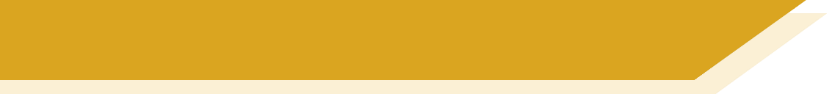 Vokabeln
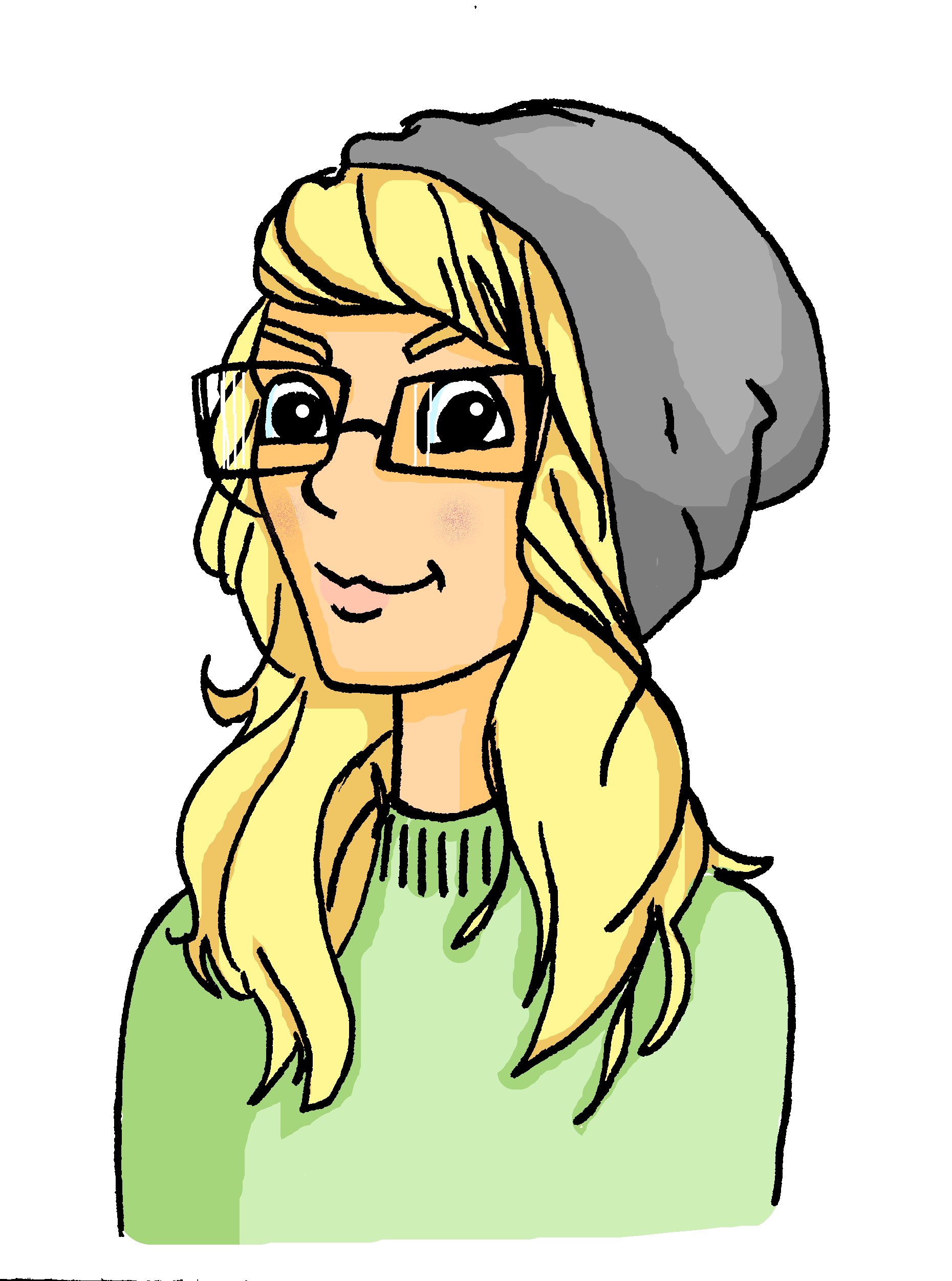 d_ _ M _ _ _ _ _ !
das Museum!
Ich mag Kunst.
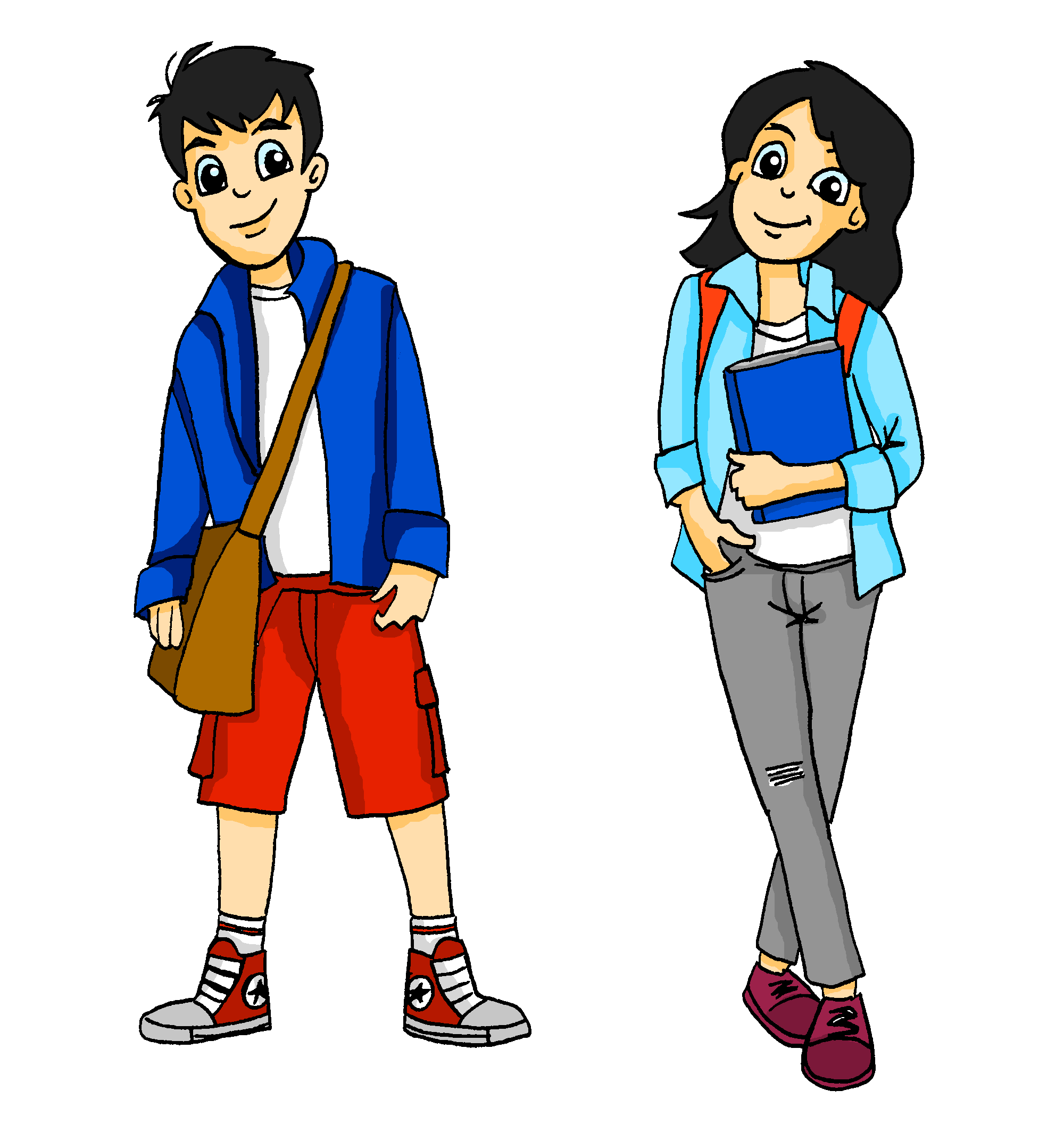 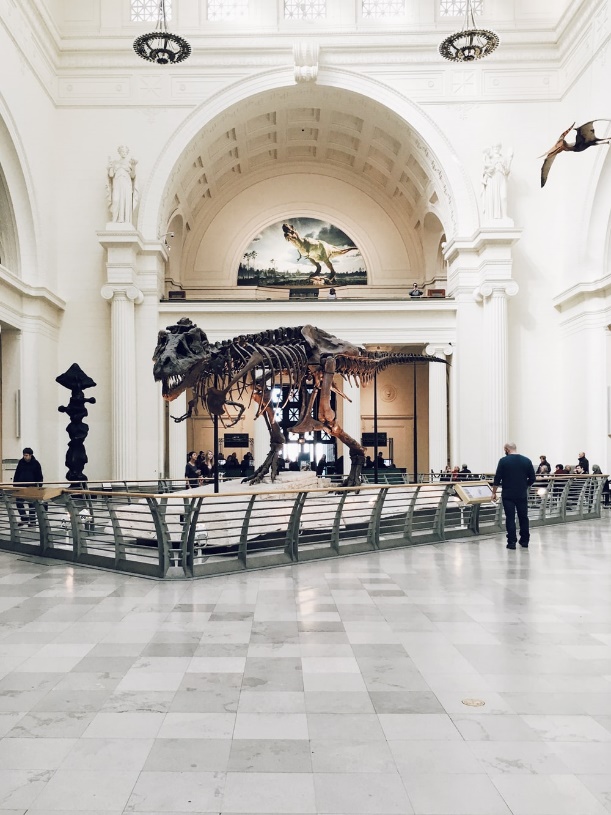 [Speaker Notes: Vocabulary
This vocabulary starter activity revisits the following vocabulary from this, and previous weeks.  The words in bold type are revisited in this task.
Frequency rankings of vocabulary introduced this week (1 is the most common word in German): 

3.1.3 - in [4], auf [17] springen [1468] fallen [278] das Kino [1825] die Stadt [186] das Konzert [1721] das Geschäft [663] das Museum [1360] angenehm [1748]

Frequency rankings of vocabulary revisited this week (1 is the most common word in German): 

2.2.4 - Rad fahren [2156/169] am Nachmittag [1426] am Abend [313] am Wochenende [764] mit wem? [13/173] heute [121] Fleisch [1624] Gemüse [3450] Eis [2818] die Tasche [1638]
2.1.3 - mag [151] mögen [151] ihn (him/it) [93] sie (her/it) [10] die Fremdsprache [1791] die Kunst [468] die Naturwissenschaft [3772] das Schulfach [208/698] die Mathematik [1827]  Deutsch [105]

Additional known vocabulary or cognates to recycle:
der Boden [445] der Park [>4034] die Stadt [188] die Schule [208] das Klassenzimmer [609/619]  das Café [2345] die Bibliothek [927] das Theater [725] der Markt [508] kommen [61] stehen [87] sitzen [261] still [1405]]
lesen
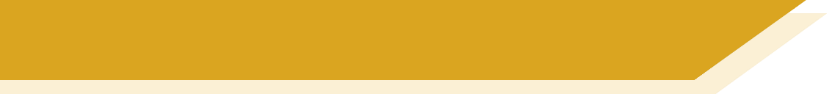 Vokabeln
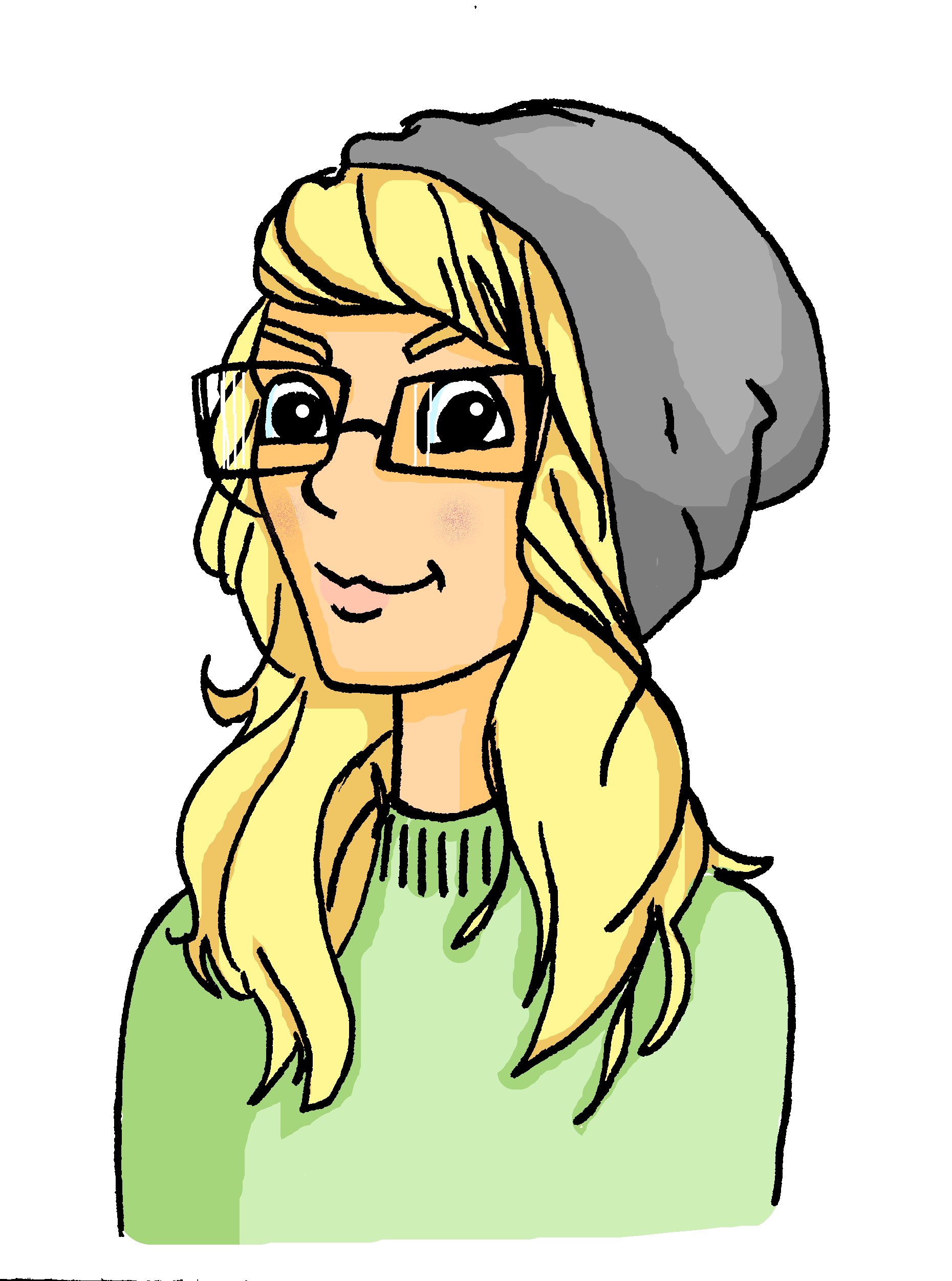 d _ _ K _ _ _!
das Kino!
Ich mag Naturwissenschaften.
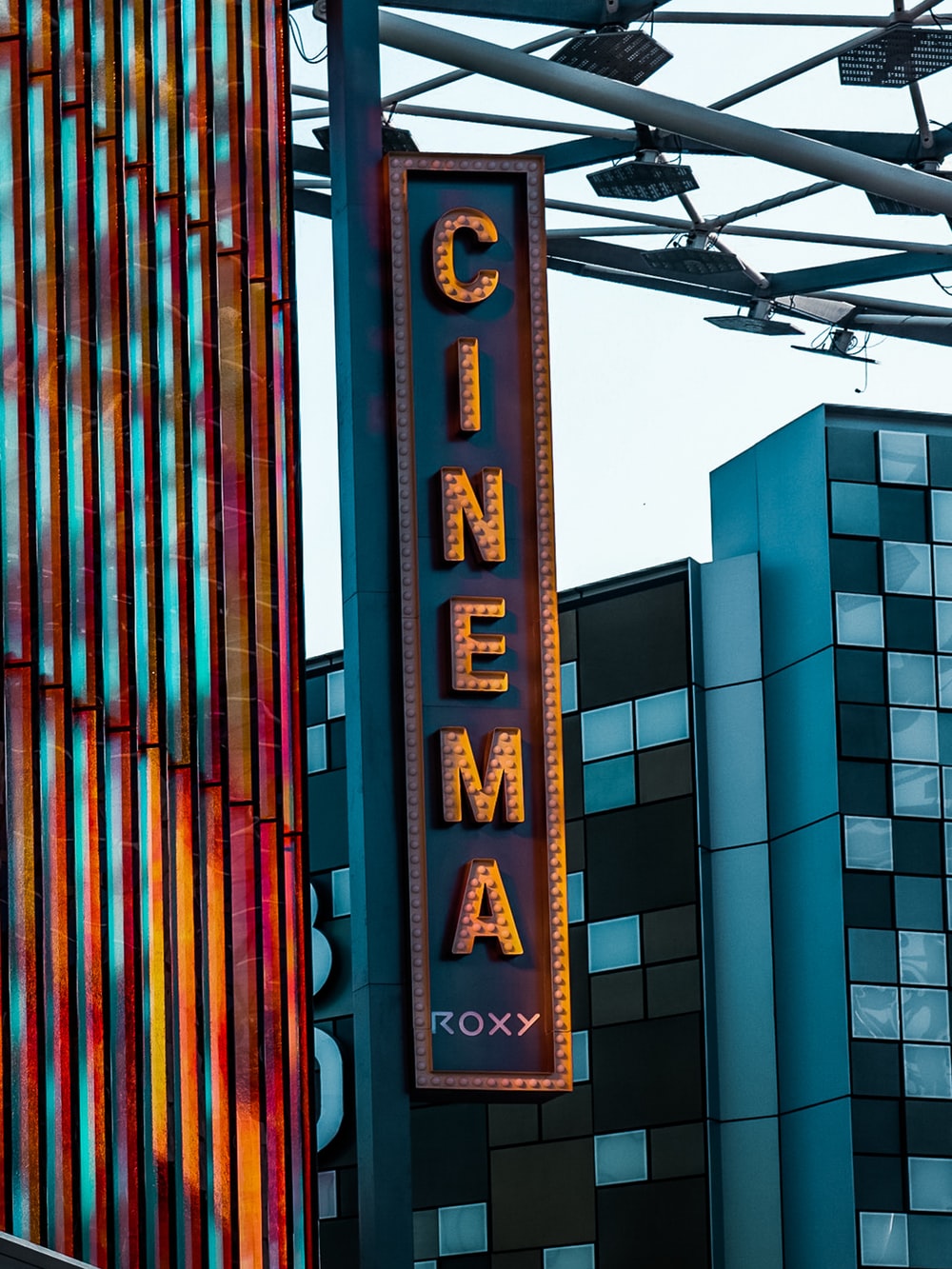 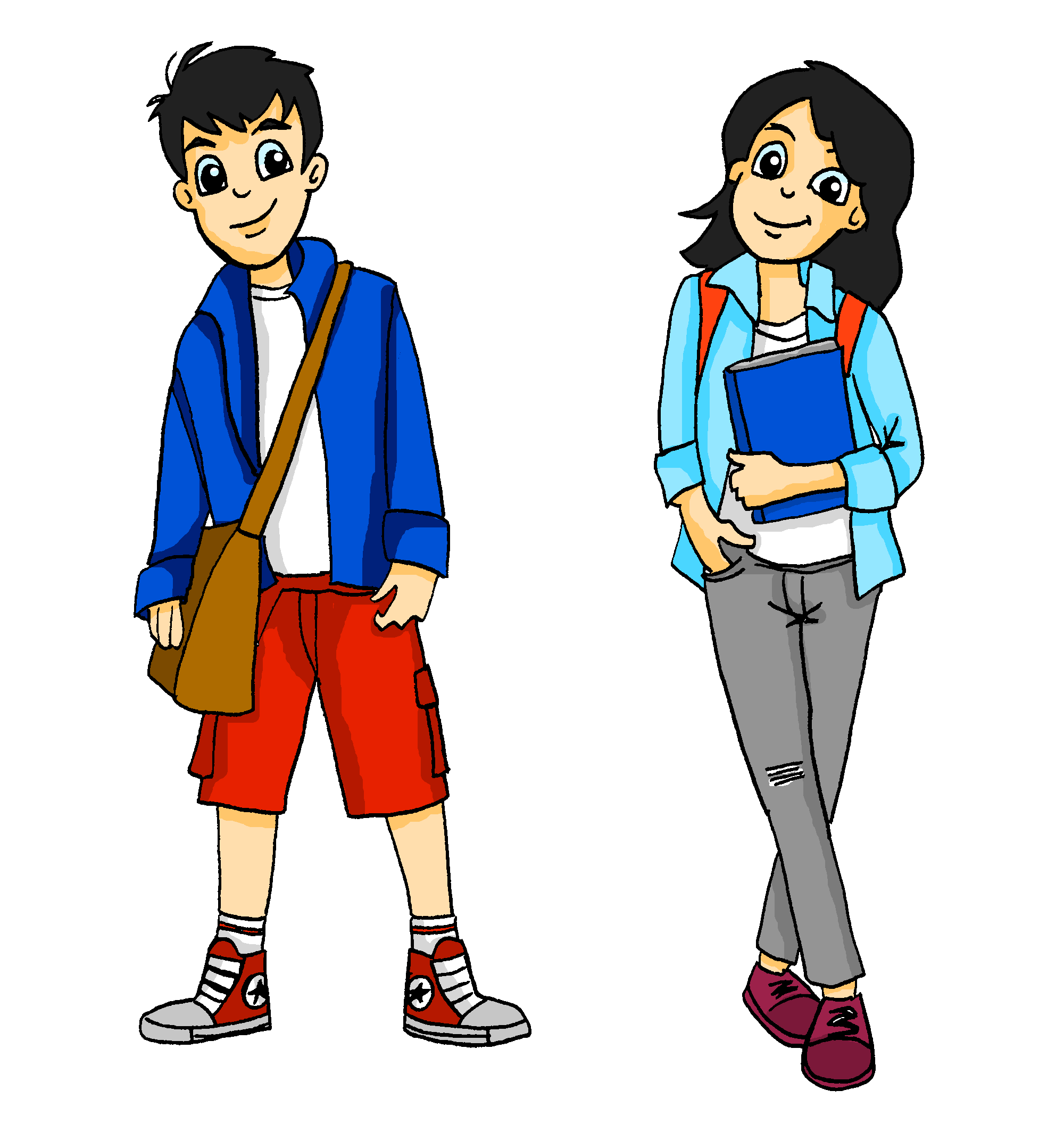 Wir essen dort Eis.
lesen
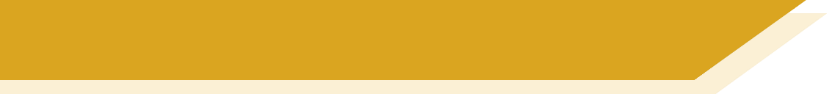 Vokabeln
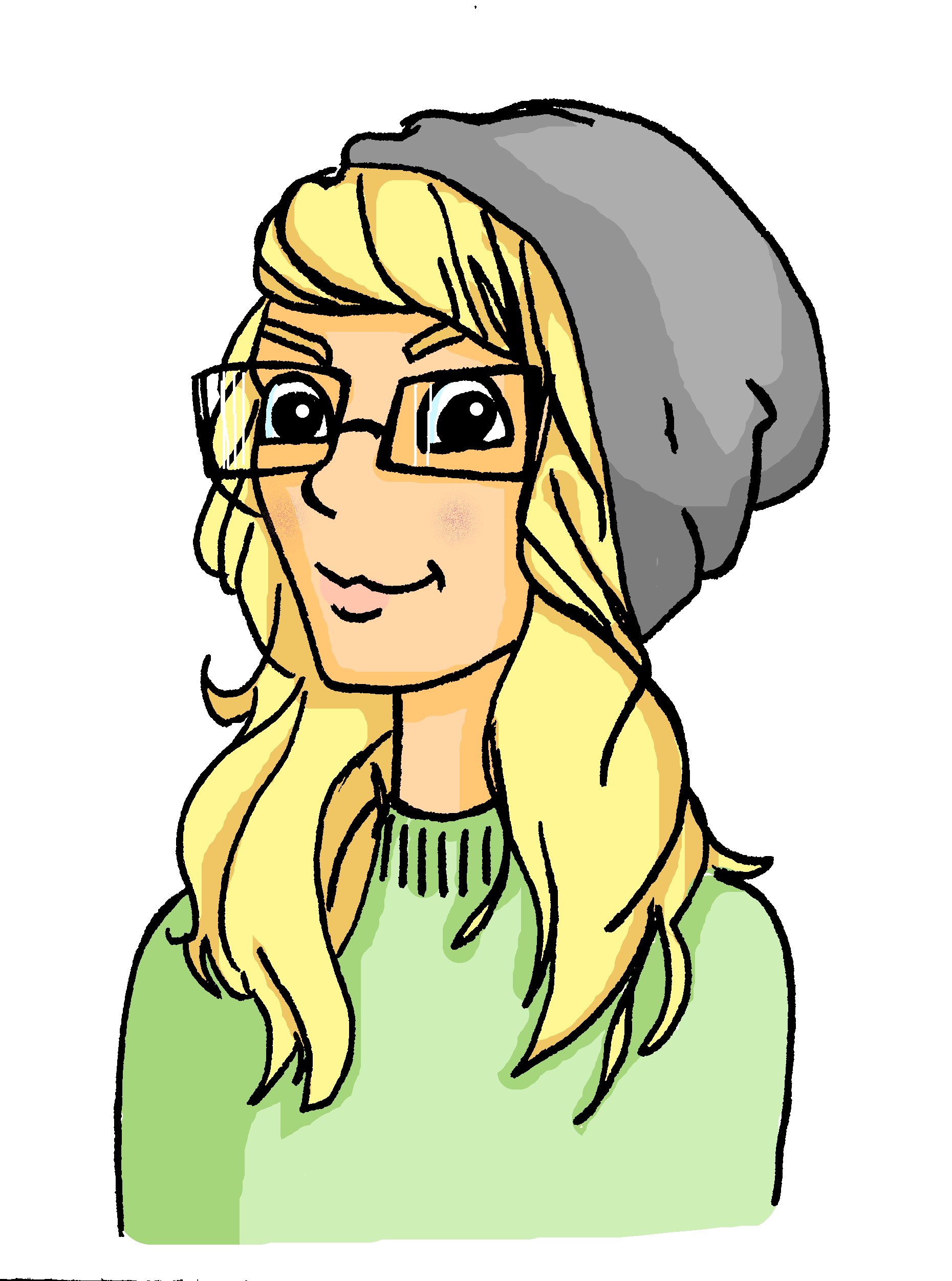 d_ _ S _ _ _ _ !
die Stadt!
Wir fahren am 
Wochenende dort Rad.
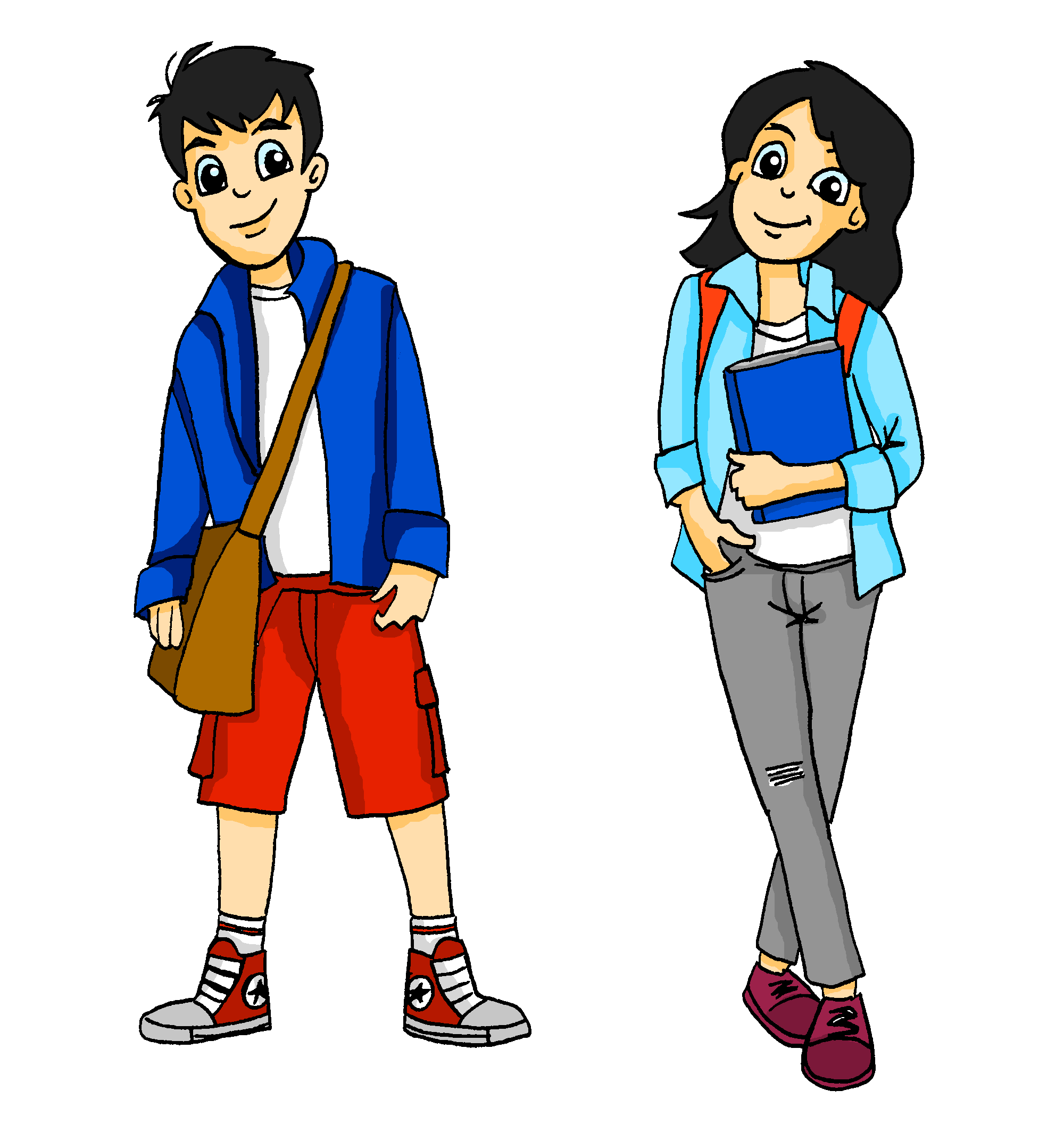 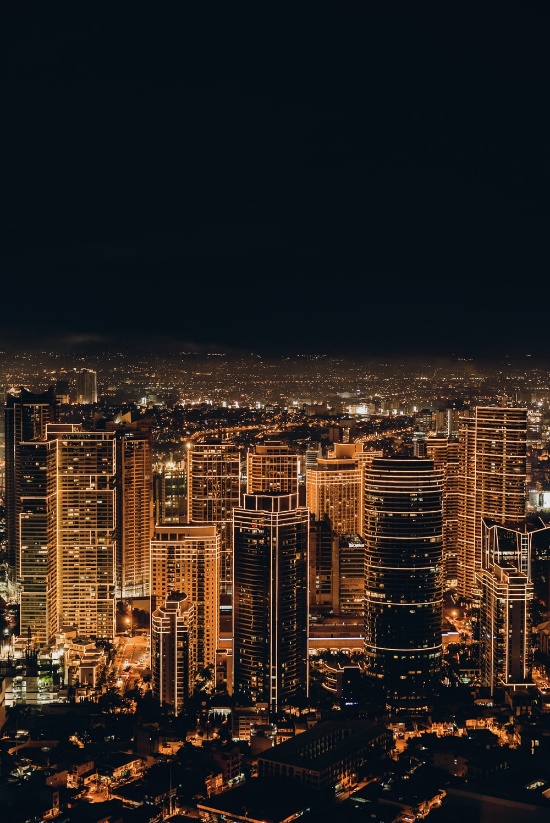 lesen
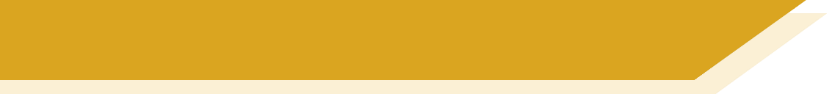 Vokabeln
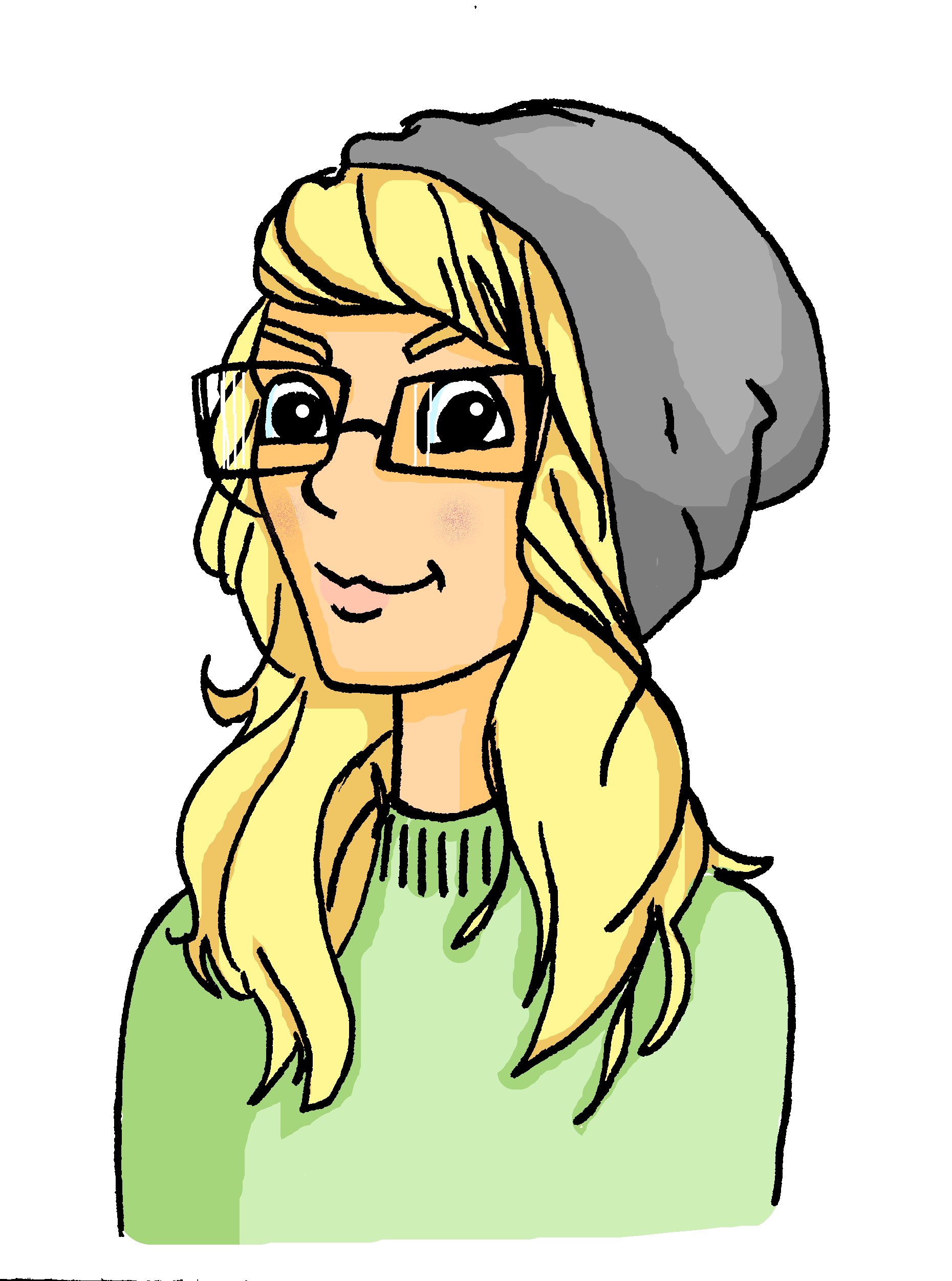 das Konzert!
d _ _ K _ _ _ _ _ _ _ !
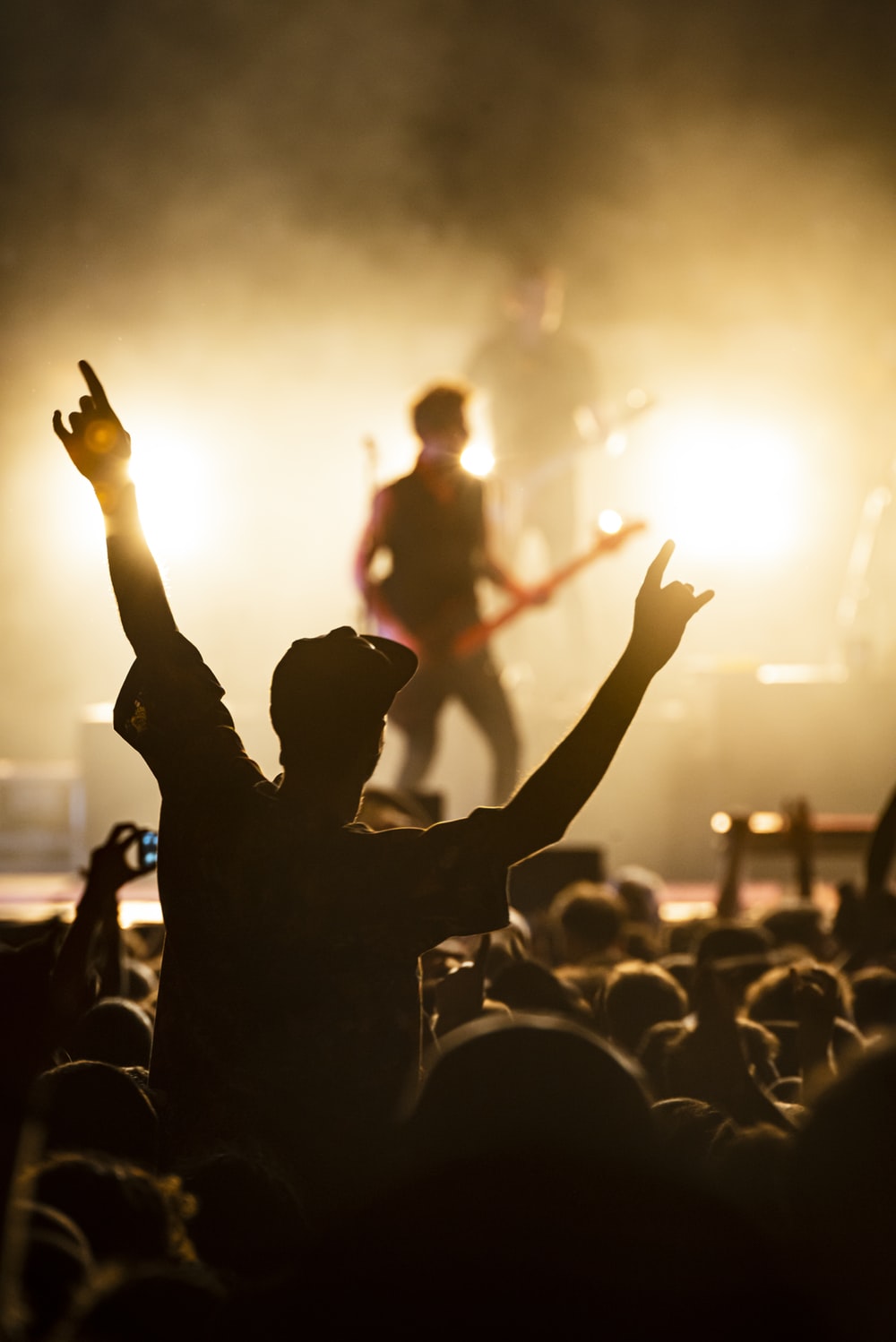 Ich mag Naturwissenschaften.
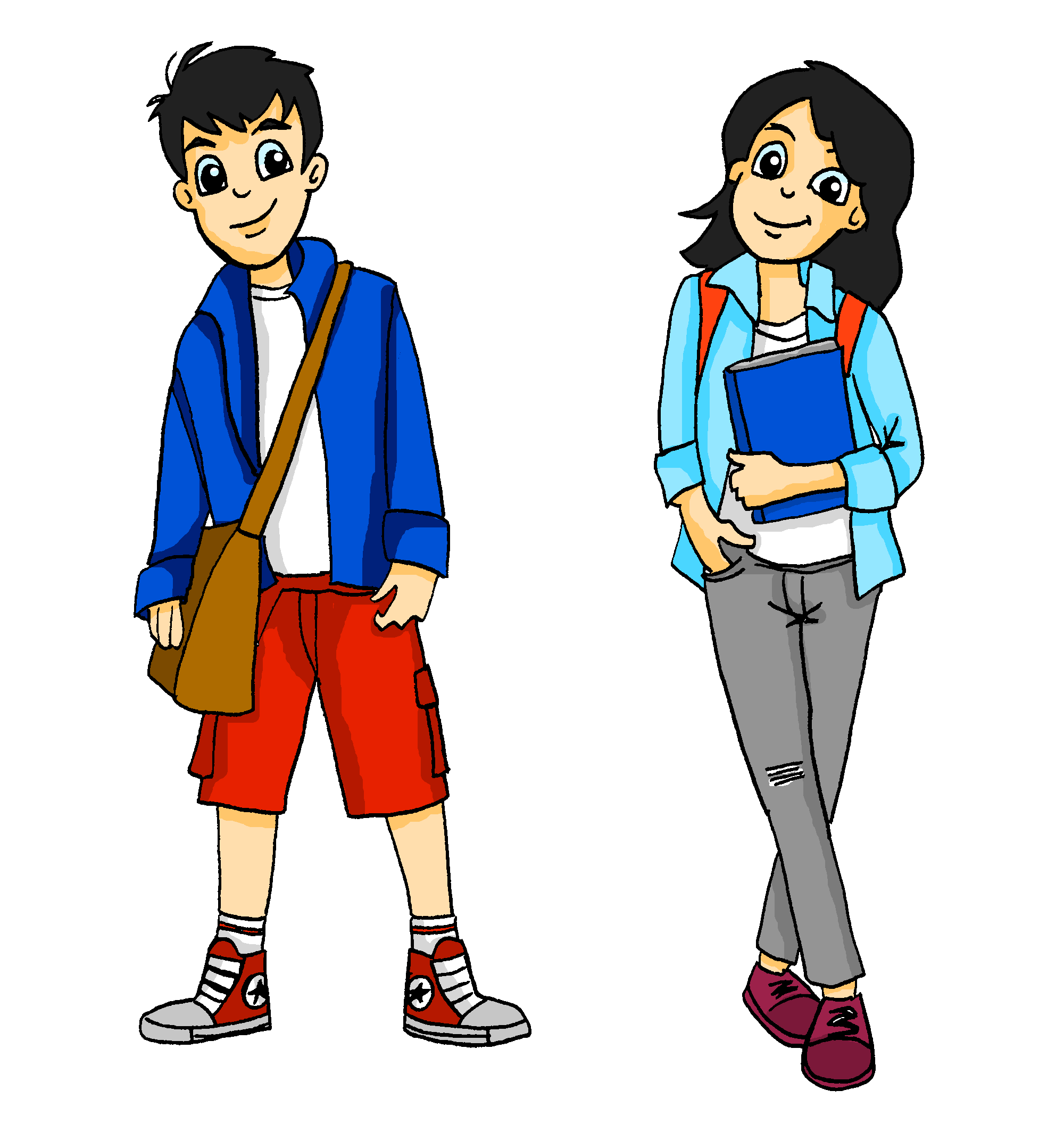 Ich spiele am Abend Klarinette.
lesen
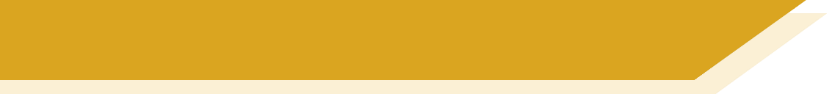 Vokabeln
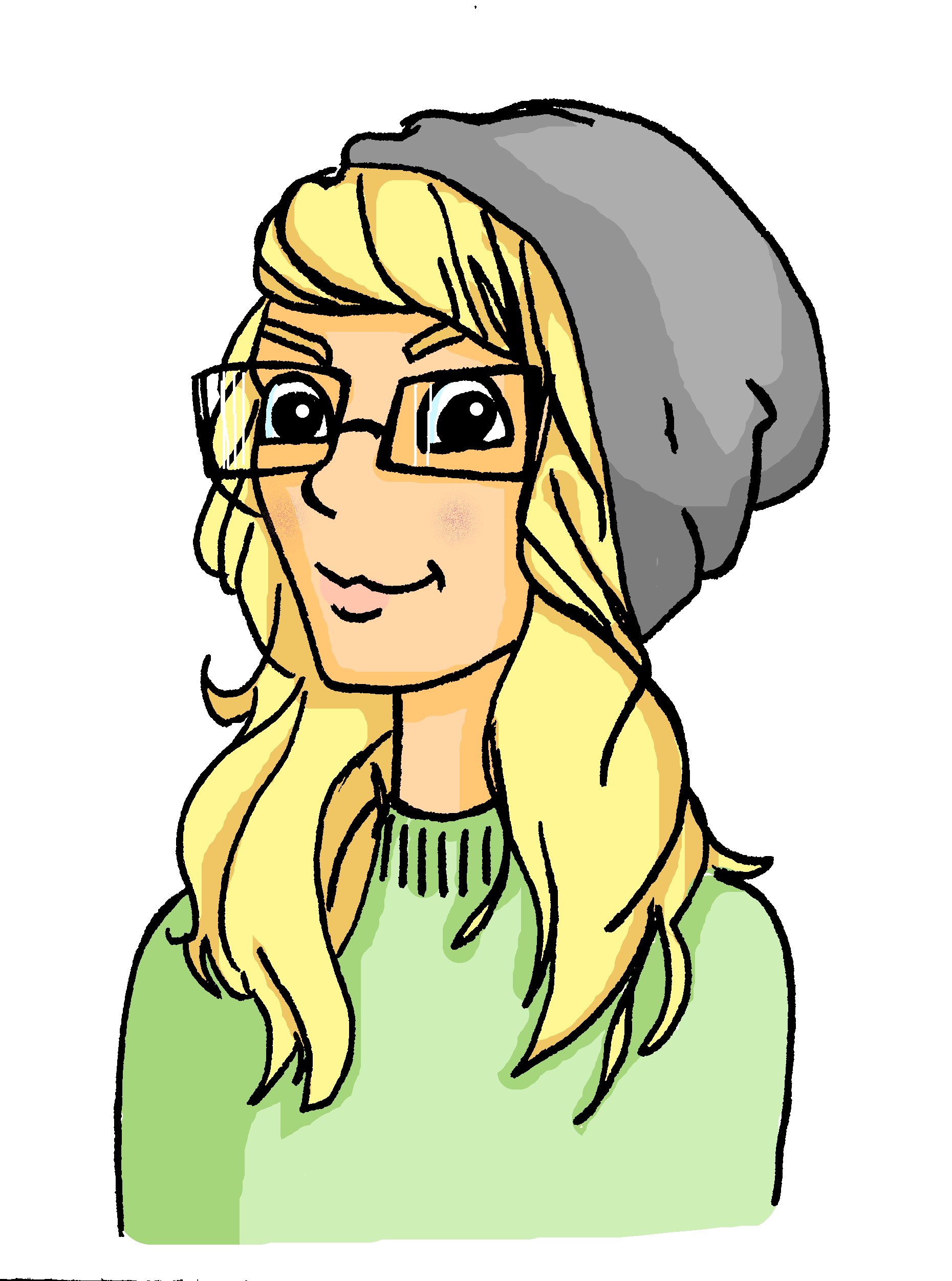 d_ _ S_ _ _ _ _ !
die Schule!
Wir mögen Naturwissenschaften.
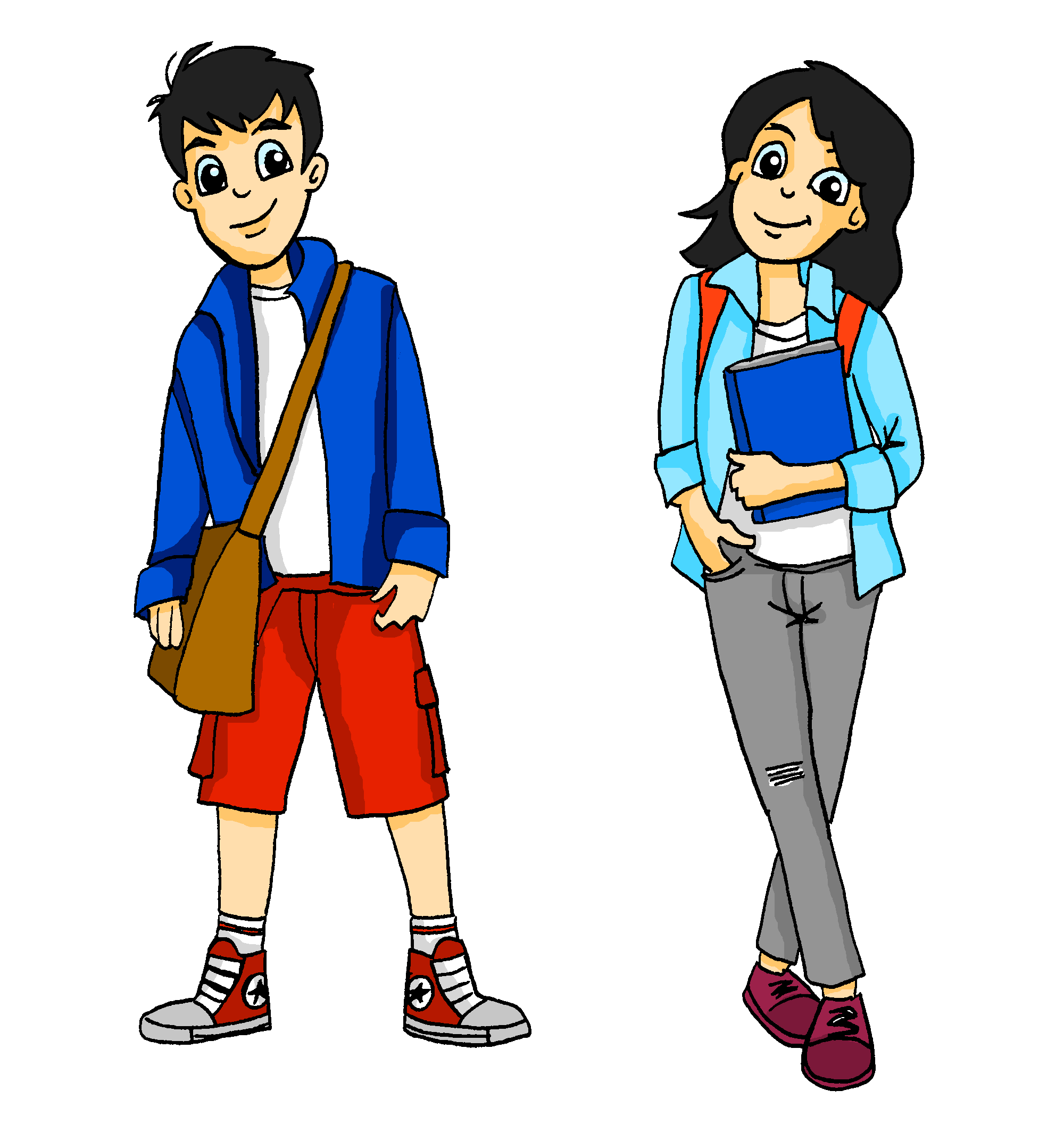 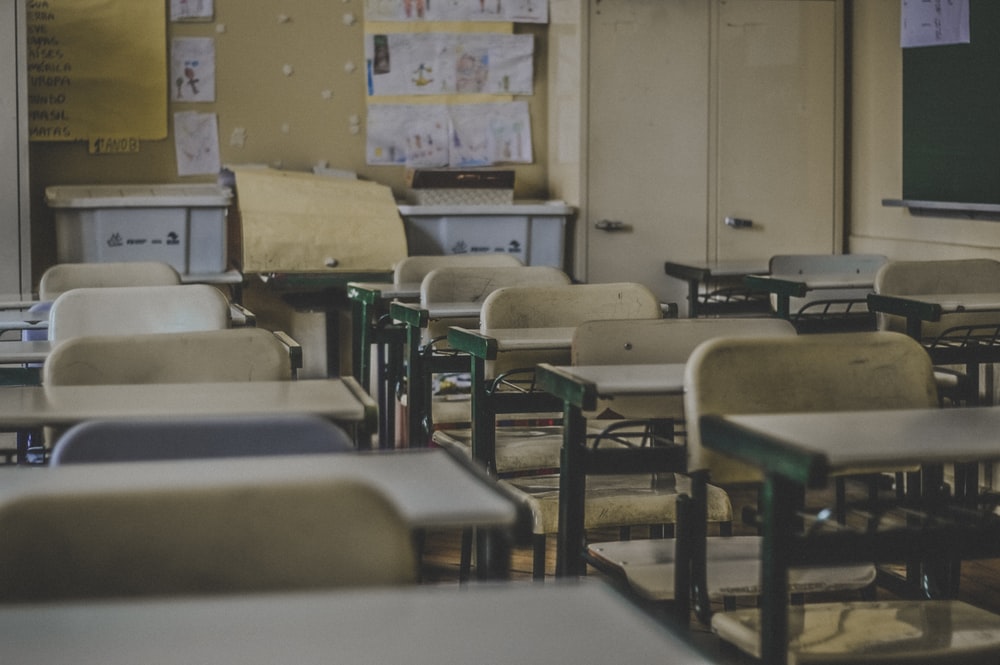 lesen
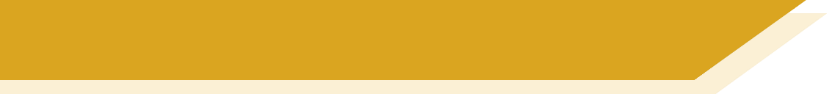 Vokabeln
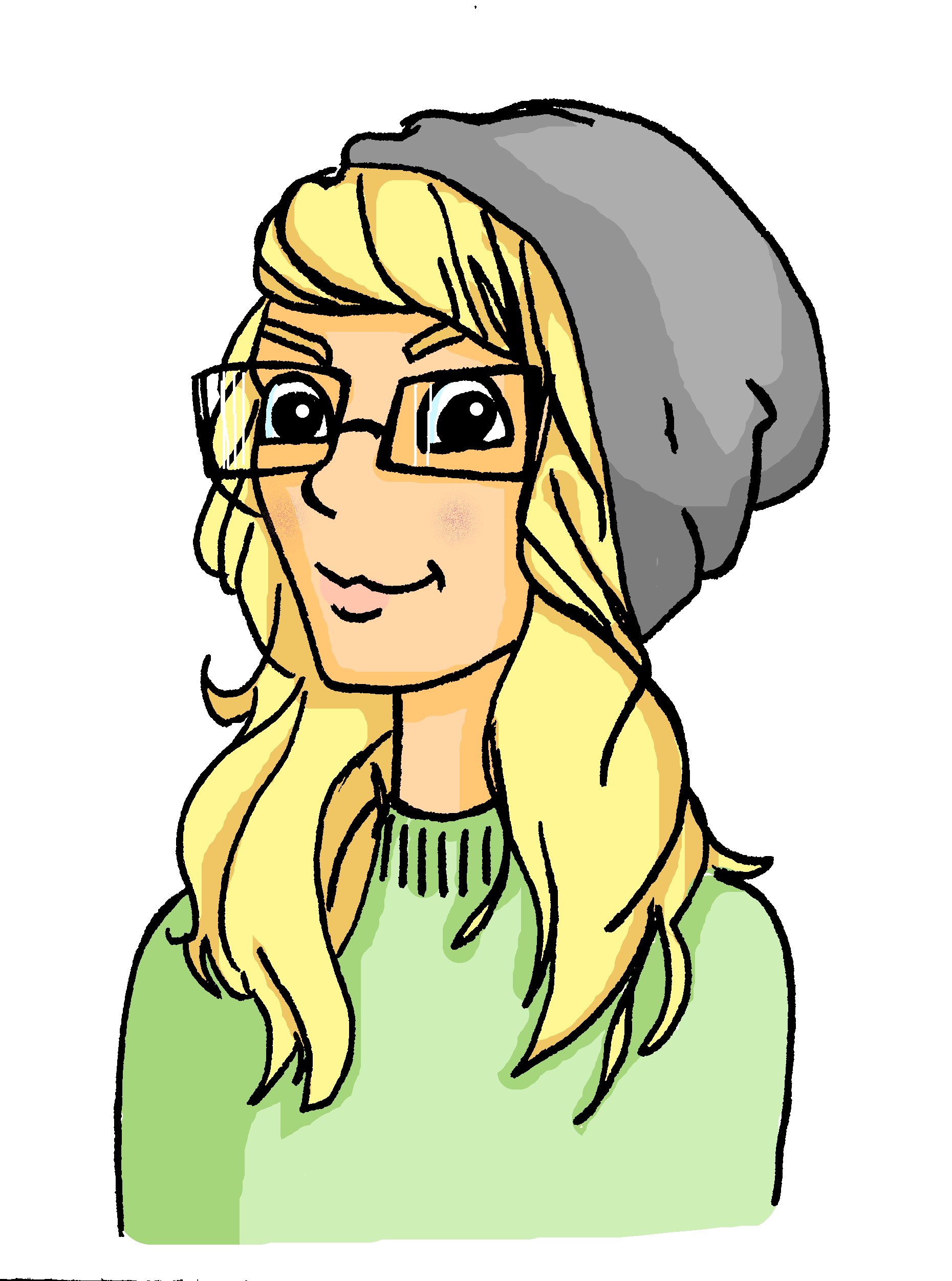 d _ _ G _ _ _ _ _ _ _ !
das Geschäft!
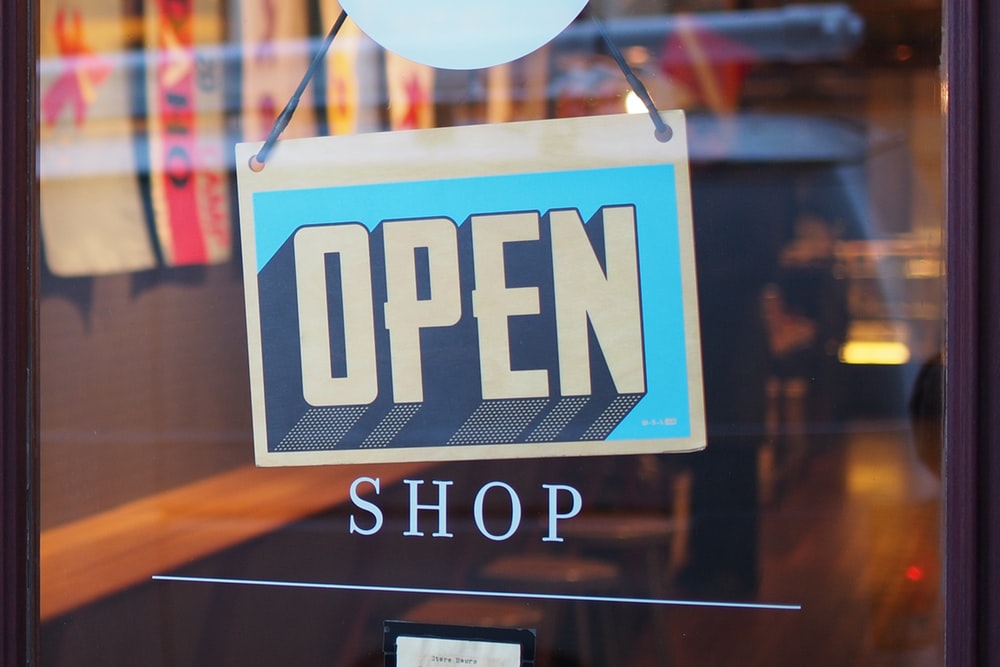 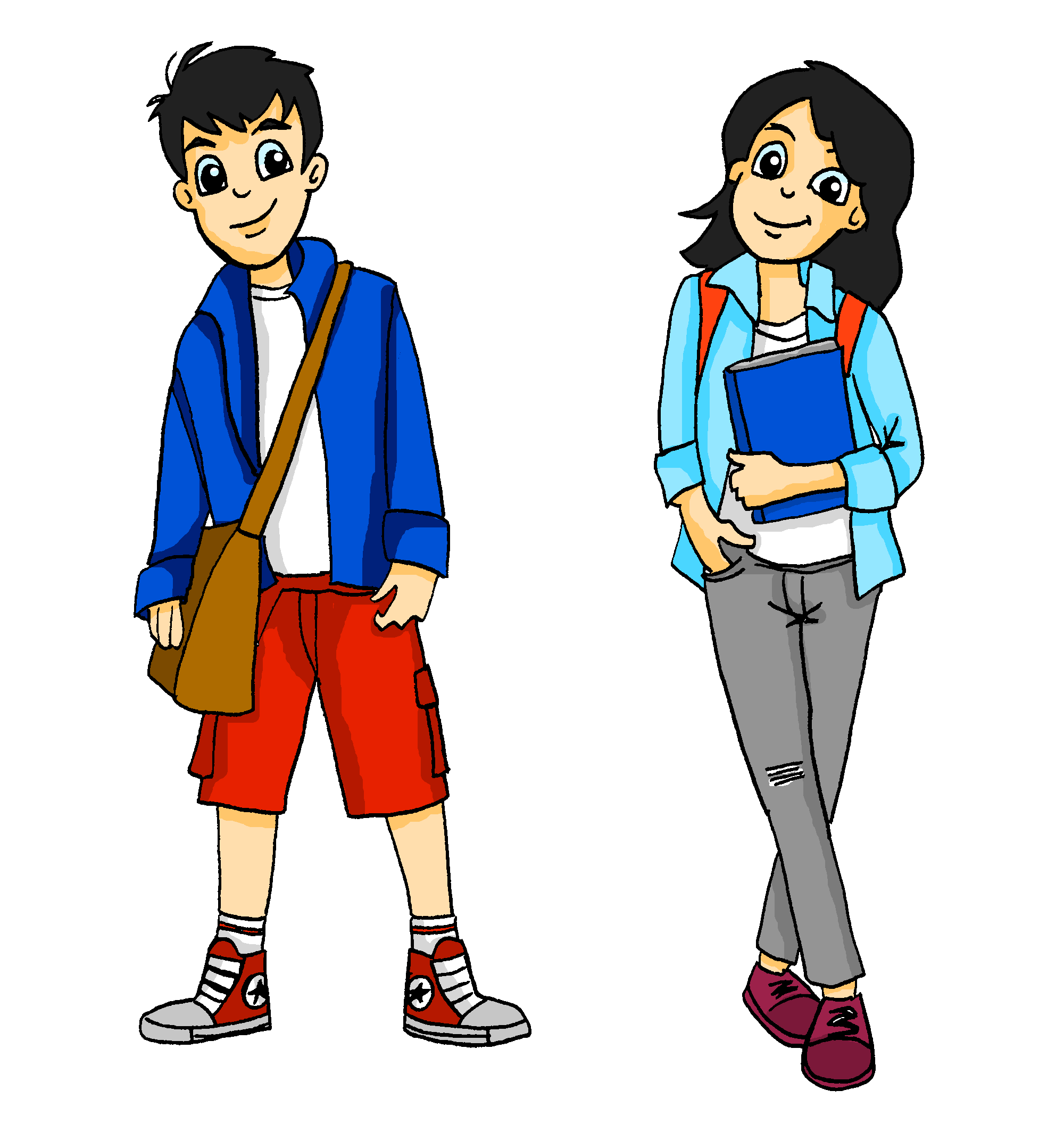 Ich brauche eine Tasche.
lesen
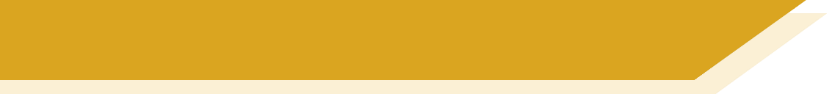 Vokabeln
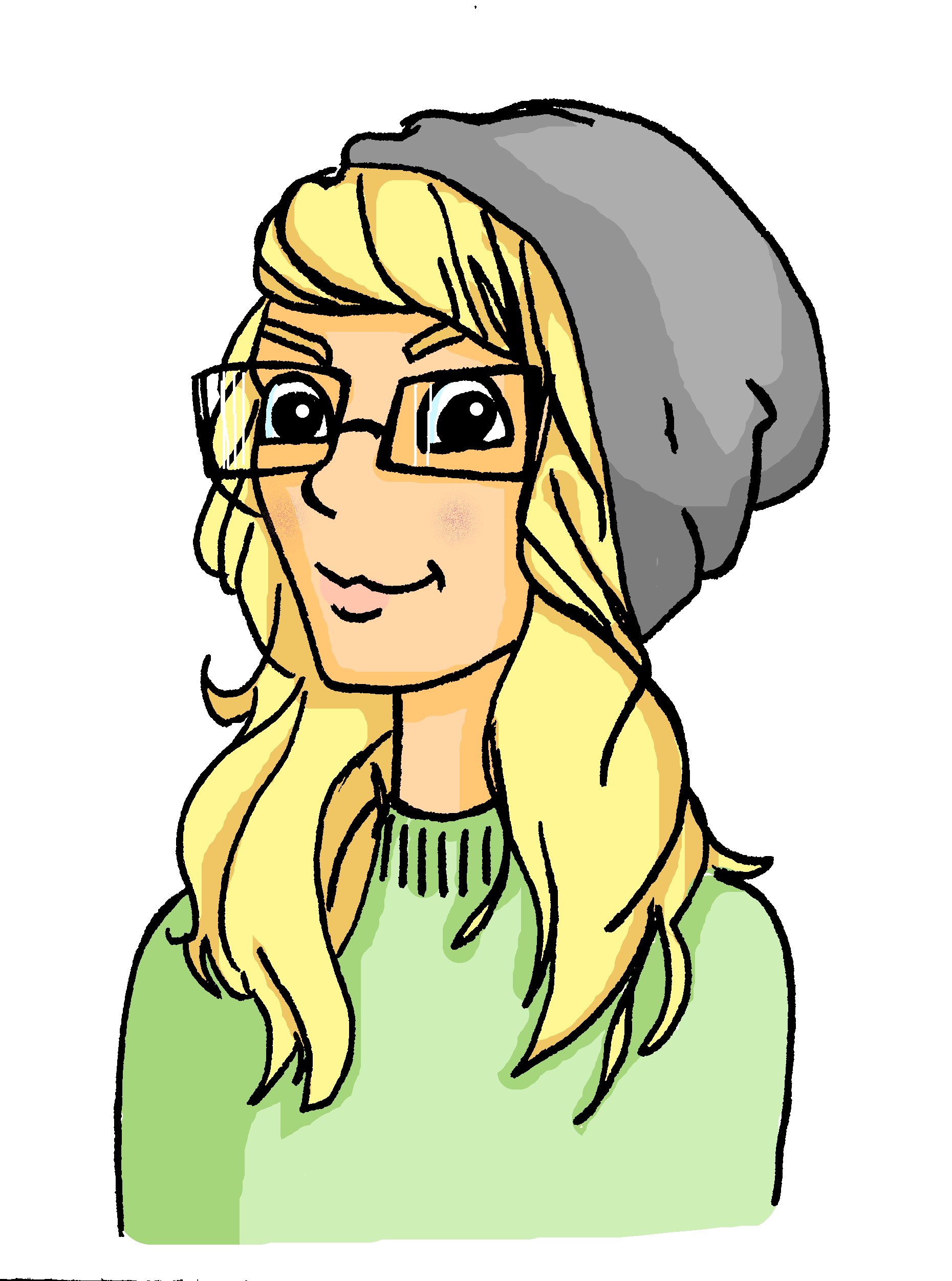 Eine Person oder zwei?
1. Ich mag Naturwissenschaften.  2. Ich brauche eine Tasche.
3. Wir essen Eis. 4. Ich spiele am Abend Klarinette. 5. Wir fahren am Wochenende Rad.6. Wir mögen Mathematik.
1. Ich mag Naturwissenschaften.  2. Ich brauche eine Tasche.
3. Wir essen Eis. 4. Ich spiele am Abend Klarinette. 5. Wir fahren am Wochenende Rad.6. Wir mögen Mathematik.
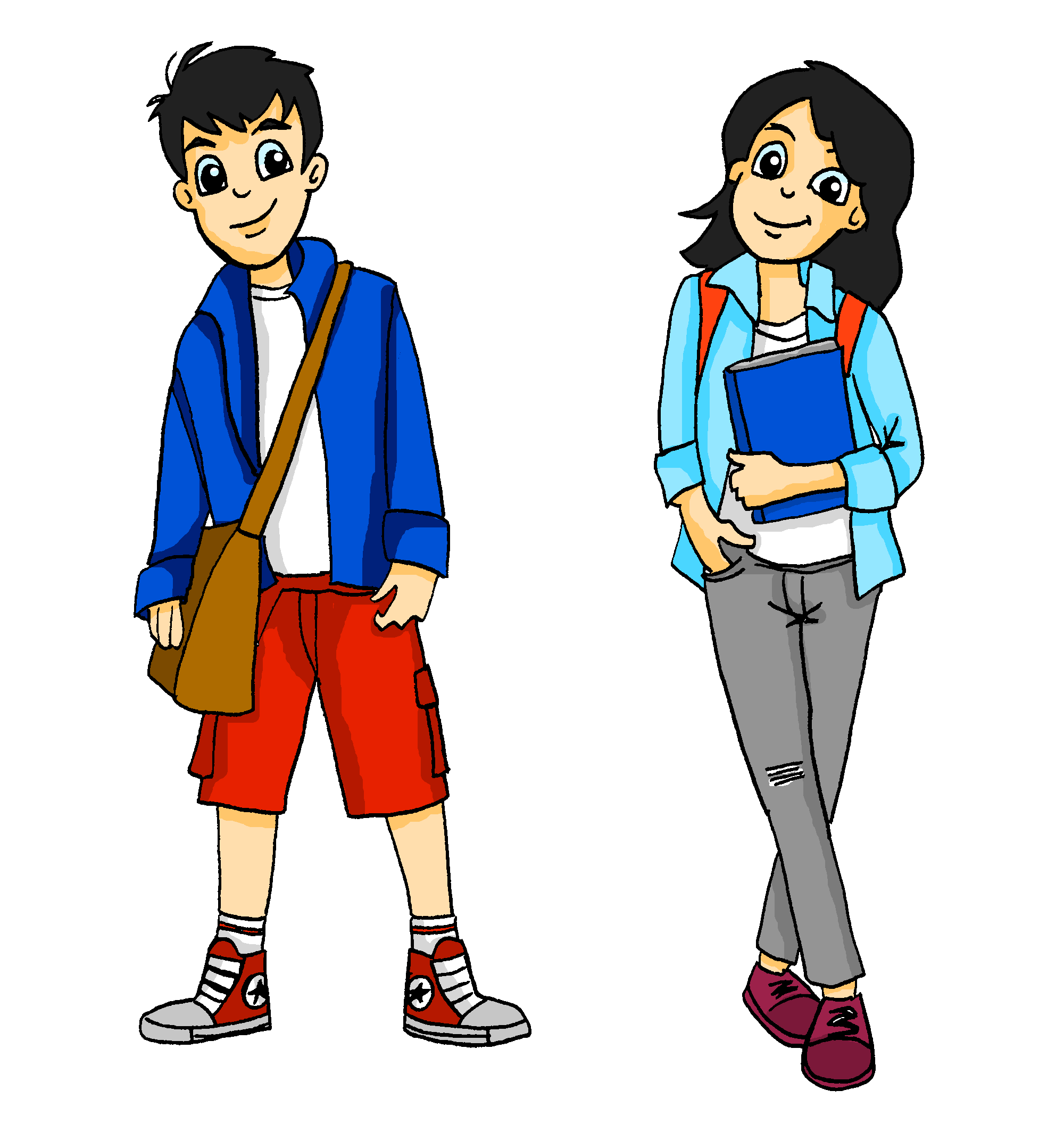 3, 5 und 6 sind ‘we’.
Remember!  The ‘wir’ form of the verb is always the same as the infinitive.
[Speaker Notes: Draw students’ attention to the ‘we’ forms in sentences 3,5 and 6; it is useful to take every opportunity to compel learners to notice different verb inflections (endings) and connect them to their meanings.]
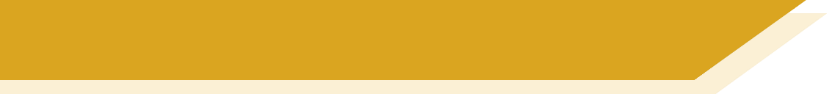 Vokabeln
das
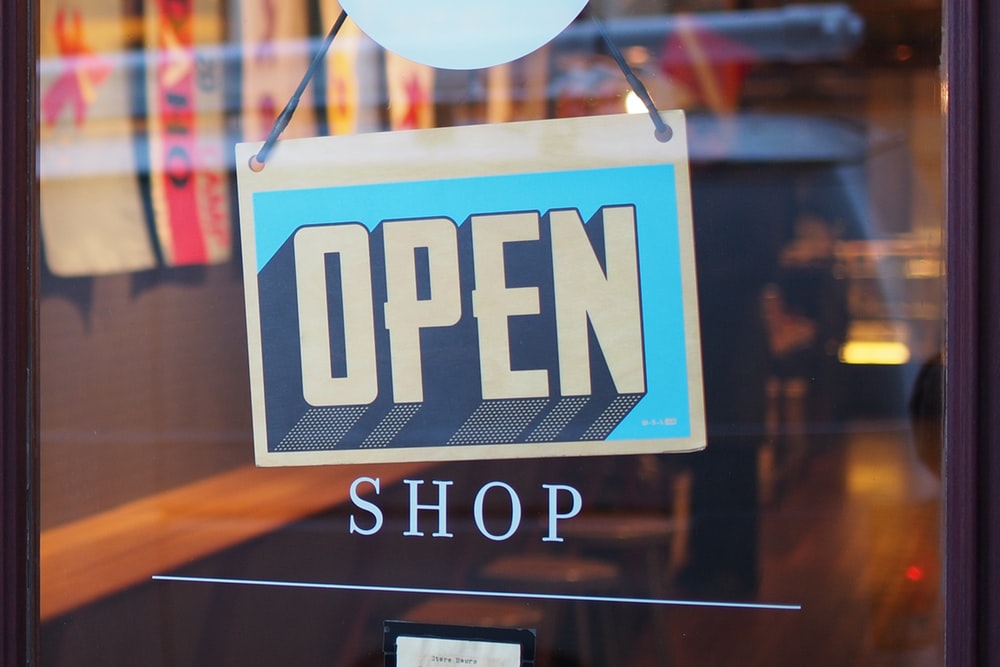 der
der
die
__________
Geschäft
[Speaker Notes: Photo by Mike Petrucci on Unsplash
Set of revision slides for all new vocabulary from this week’s sequence.  Focus as above for gender to make it as salient as possible.

Frequency rankings of vocabulary introduced this week (1 is the most common word in German): 

3.1.3 - in [4], auf [17] springen [1468] fallen [278] das Kino [1825] die Stadt [186] das Konzert [1721] das Geschäft [663] das Museum [1360] angenehm [1748]
die Party [3634] die Straße [355] der Markt [508]]
Vokabeln
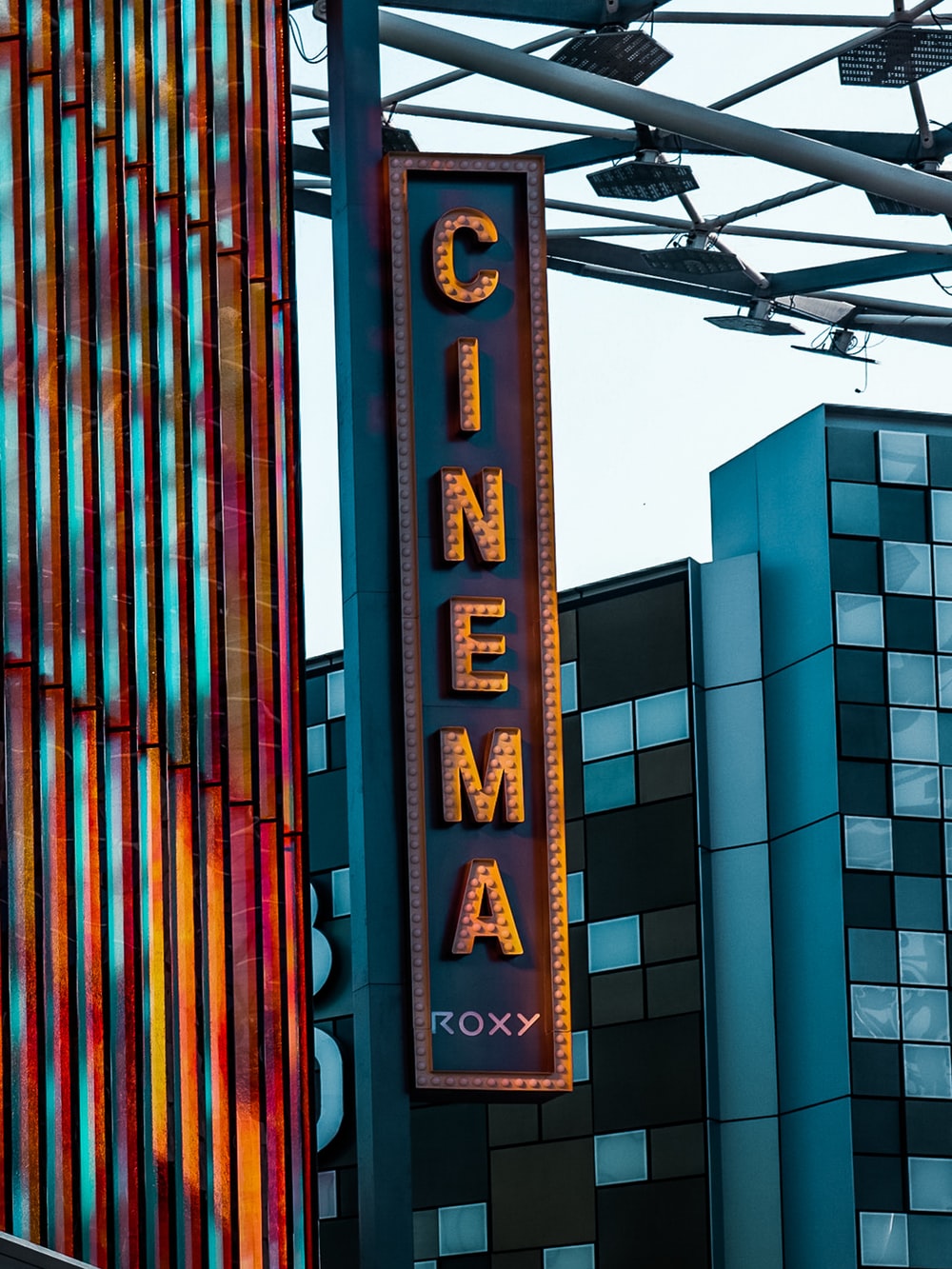 das
der
die
__________
Kino
[Speaker Notes: Photo by Mansoor on Unsplash
Frequency rankings of vocabulary introduced this week (1 is the most common word in German): 

3.1.3 - in [4], auf [17] springen [1468] fallen [278] das Kino [1825] die Stadt [186] das Konzert [1721] das Geschäft [663] das Museum [1360] angenehm [1748]
die Party [3634] die Straße [355] der Markt [508]]
Vokabeln
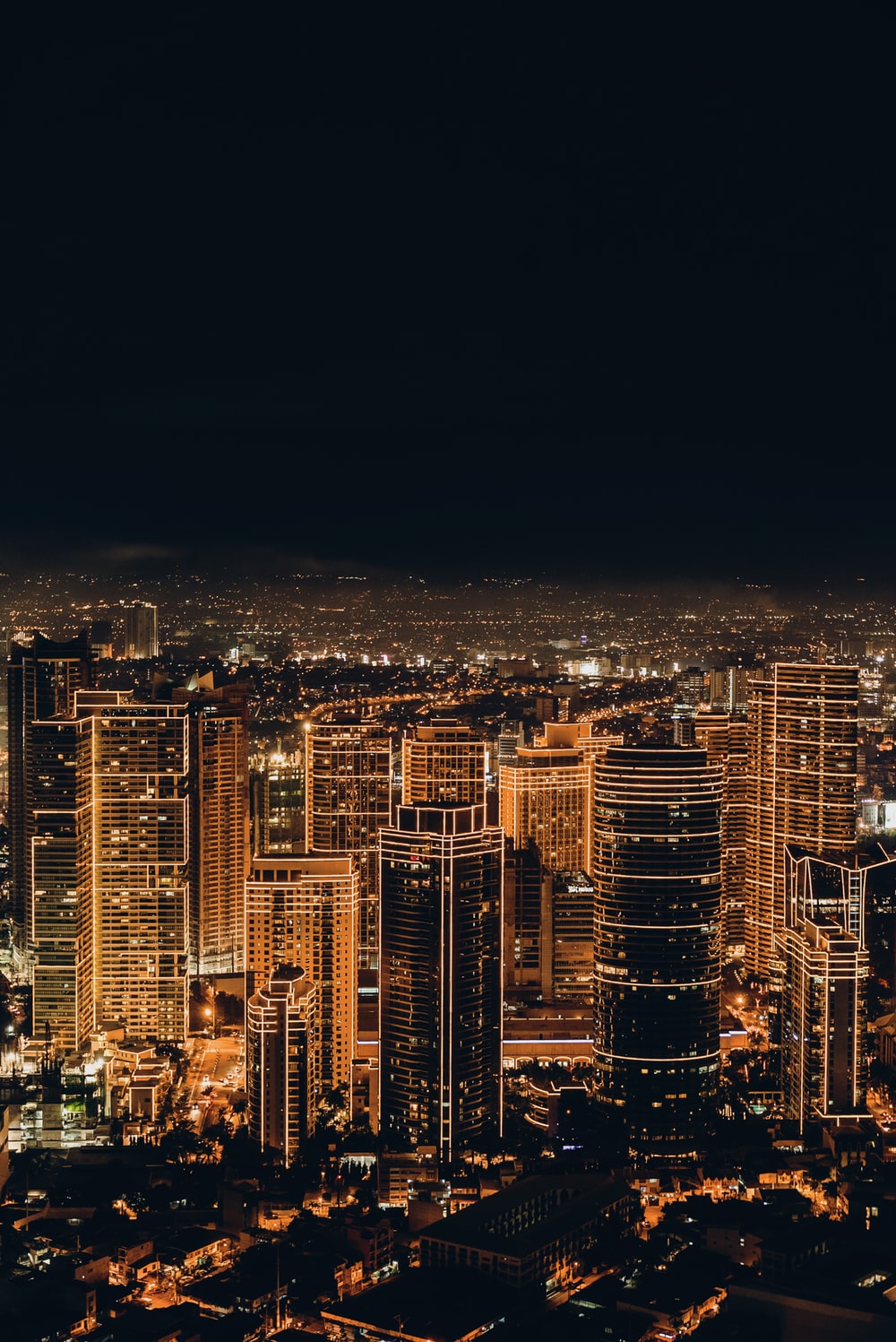 das
der
die
__________
Stadt
[Speaker Notes: Photo by JC Gellidon on Unsplash

Frequency rankings of vocabulary introduced this week (1 is the most common word in German): 

3.1.3 - in [4], auf [17] springen [1468] fallen [278] das Kino [1825] die Stadt [186] das Konzert [1721] das Geschäft [663] das Museum [1360] angenehm [1748]
die Party [3634] die Straße [355] der Markt [508]]
Vokabeln
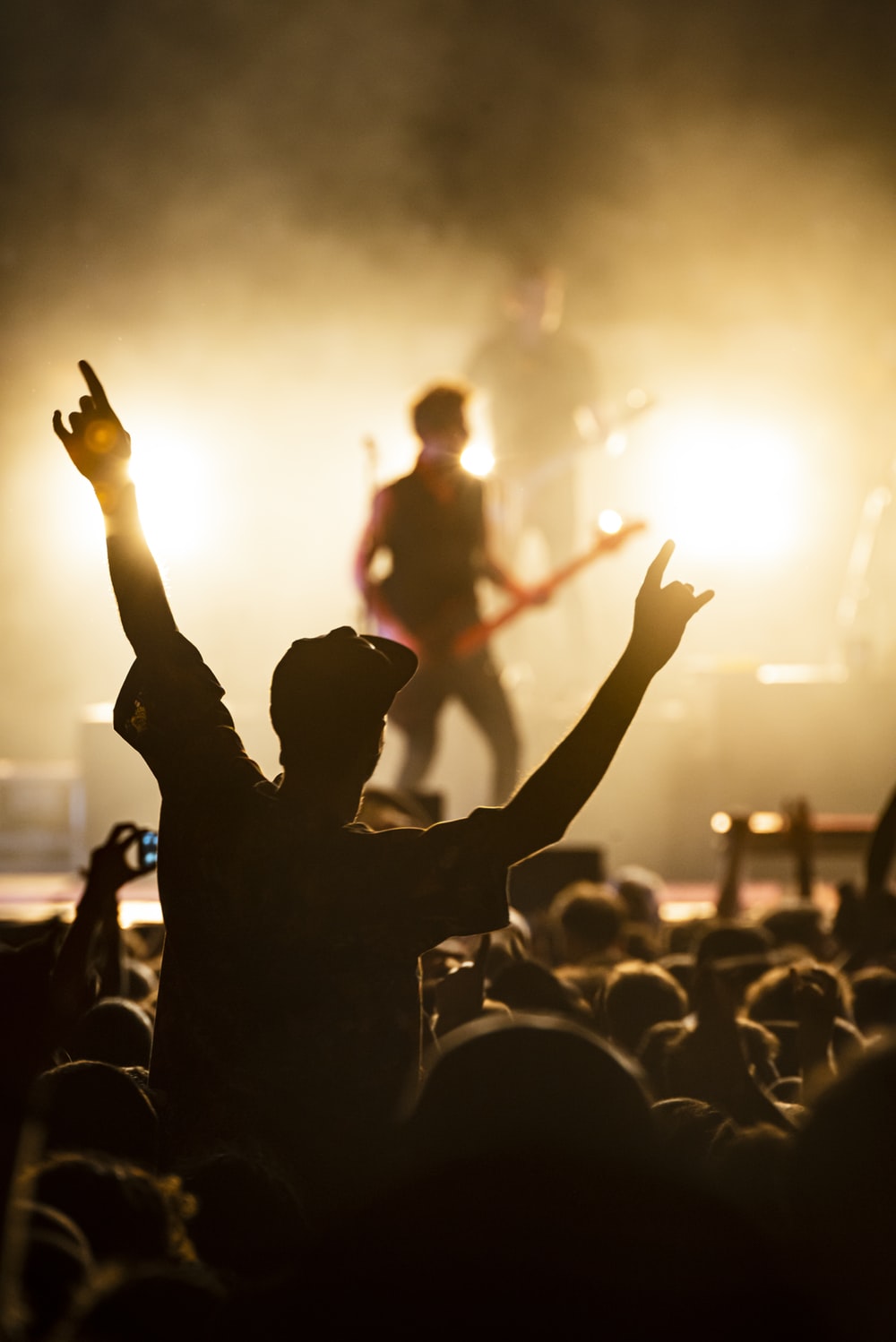 das
der
die
__________
Konzert
[Speaker Notes: Photo by Tijs van Leur on Unsplash

Frequency rankings of vocabulary introduced this week (1 is the most common word in German): 

3.1.3 - in [4], auf [17] springen [1468] fallen [278] das Kino [1825] die Stadt [186] das Konzert [1721] das Geschäft [663] das Museum [1360] angenehm [1748]
die Party [3634] die Straße [355] der Markt [508]]
Vokabeln
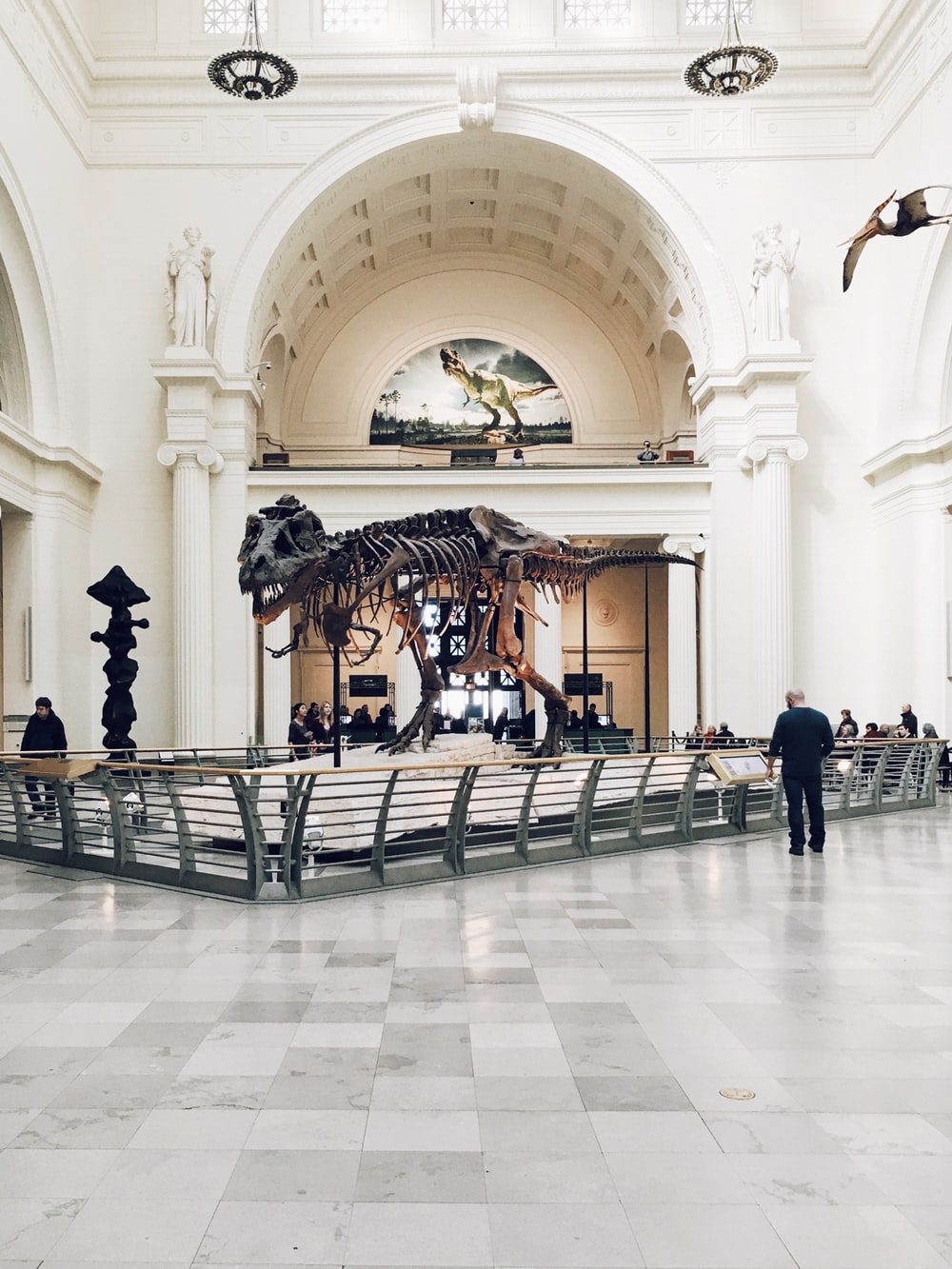 das
der
die
__________
Museum
[Speaker Notes: Photo by Chris Nguyen on Unsplash

Frequency rankings of vocabulary introduced this week (1 is the most common word in German): 

3.1.3 - in [4], auf [17] springen [1468] fallen [278] das Kino [1825] die Stadt [186] das Konzert [1721] das Geschäft [663] das Museum [1360] angenehm [1748]
die Party [3634] die Straße [355] der Markt [508]]
Vokabeln
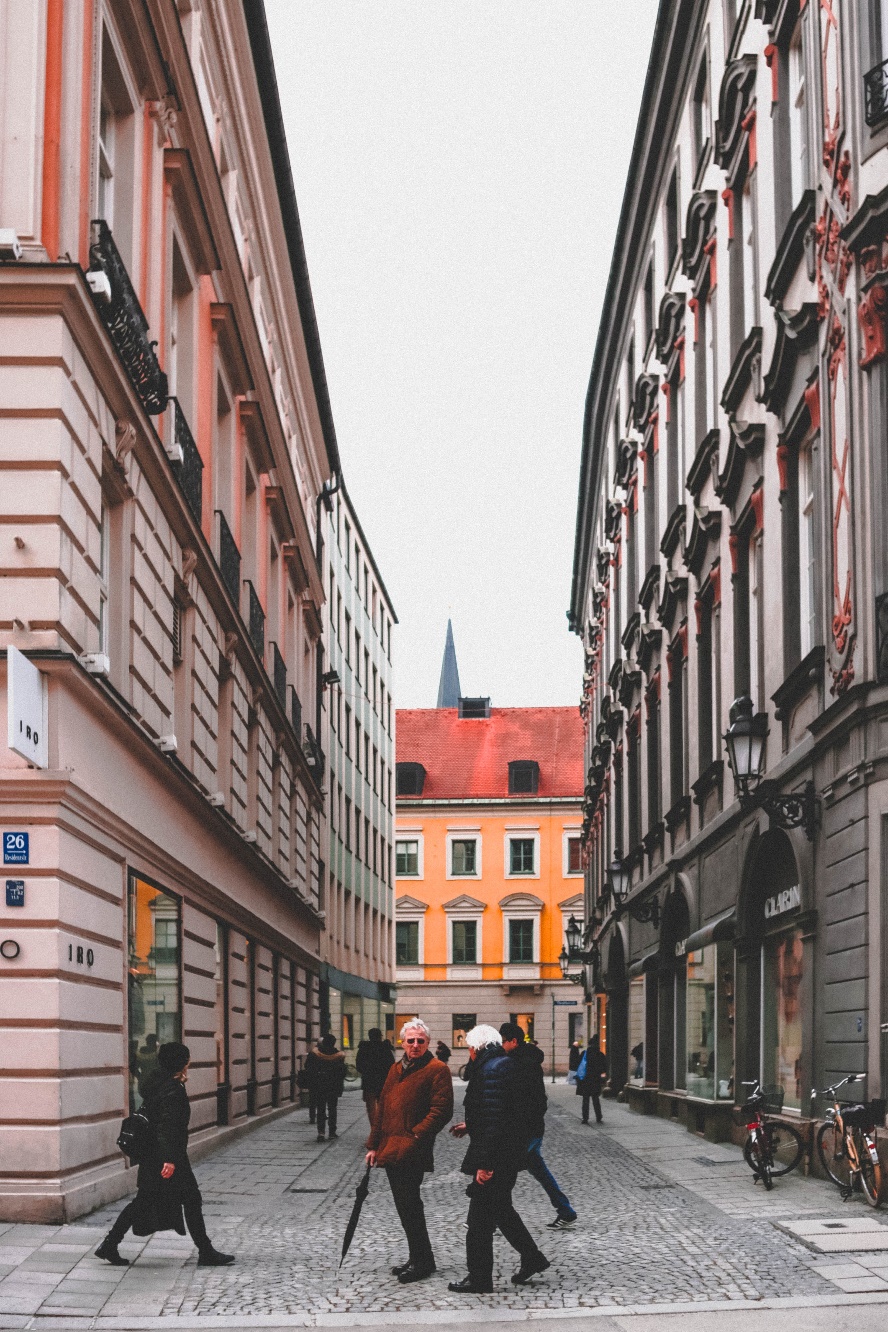 das
der
die
__________
Straße
[Speaker Notes: Photo by Samantha Gades on Unsplash


Frequency rankings of vocabulary introduced this week (1 is the most common word in German): 

3.1.3 - in [4], auf [17] springen [1468] fallen [278] das Kino [1825] die Stadt [186] das Konzert [1721] das Geschäft [663] das Museum [1360] angenehm [1748]
die Party [3634] die Straße [355] der Markt [508]]
Vokabeln
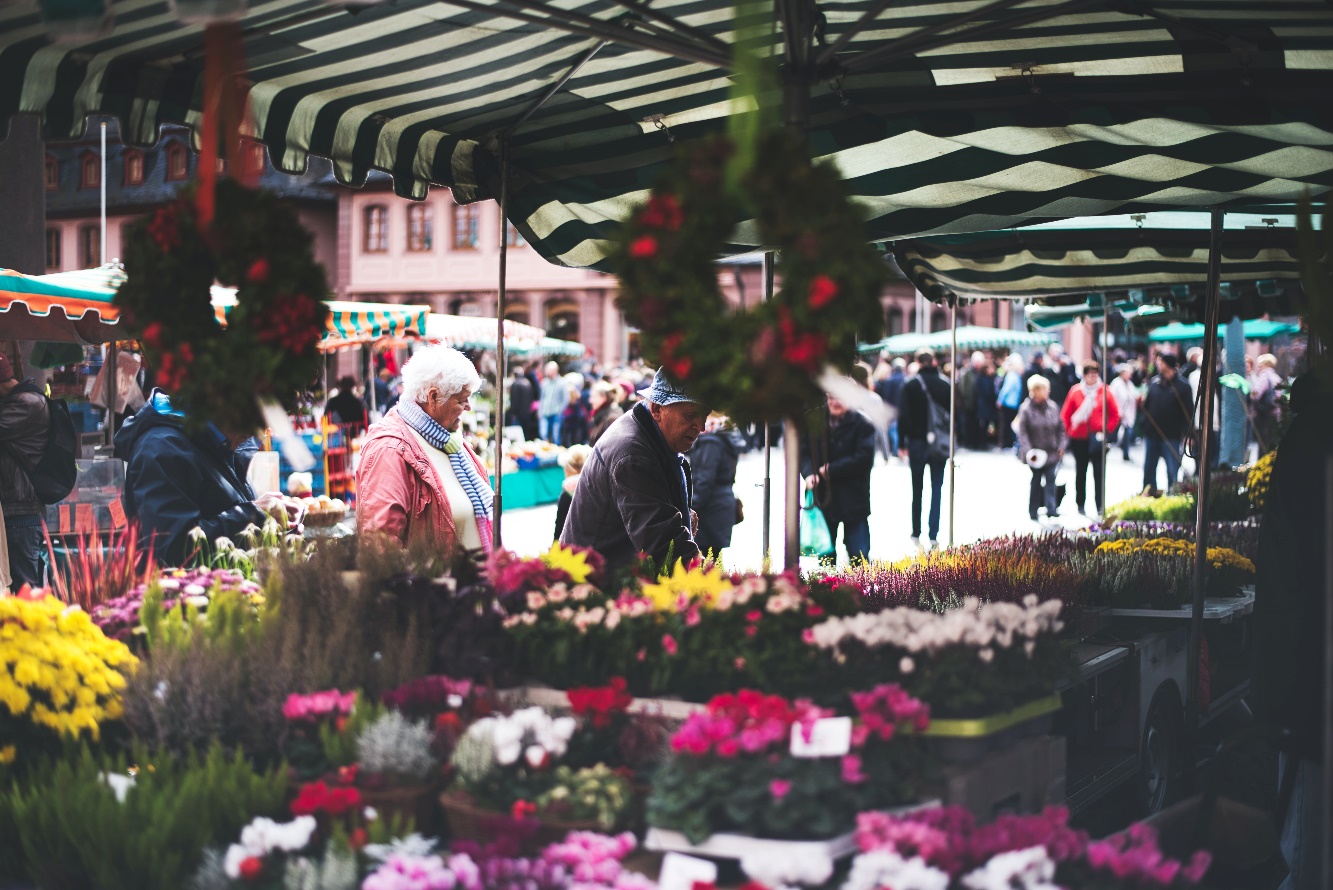 das
der
die
__________
Markt
[Speaker Notes: Photo by Anastasia Dulgier on Unsplash

Frequency rankings of vocabulary introduced this week (1 is the most common word in German): 

3.1.3 - in [4], auf [17] springen [1468] fallen [278] das Kino [1825] die Stadt [186] das Konzert [1721] das Geschäft [663] das Museum [1360] angenehm [1748]
die Party [3634] die Straße [355] der Markt [508]]
Vokabeln
das
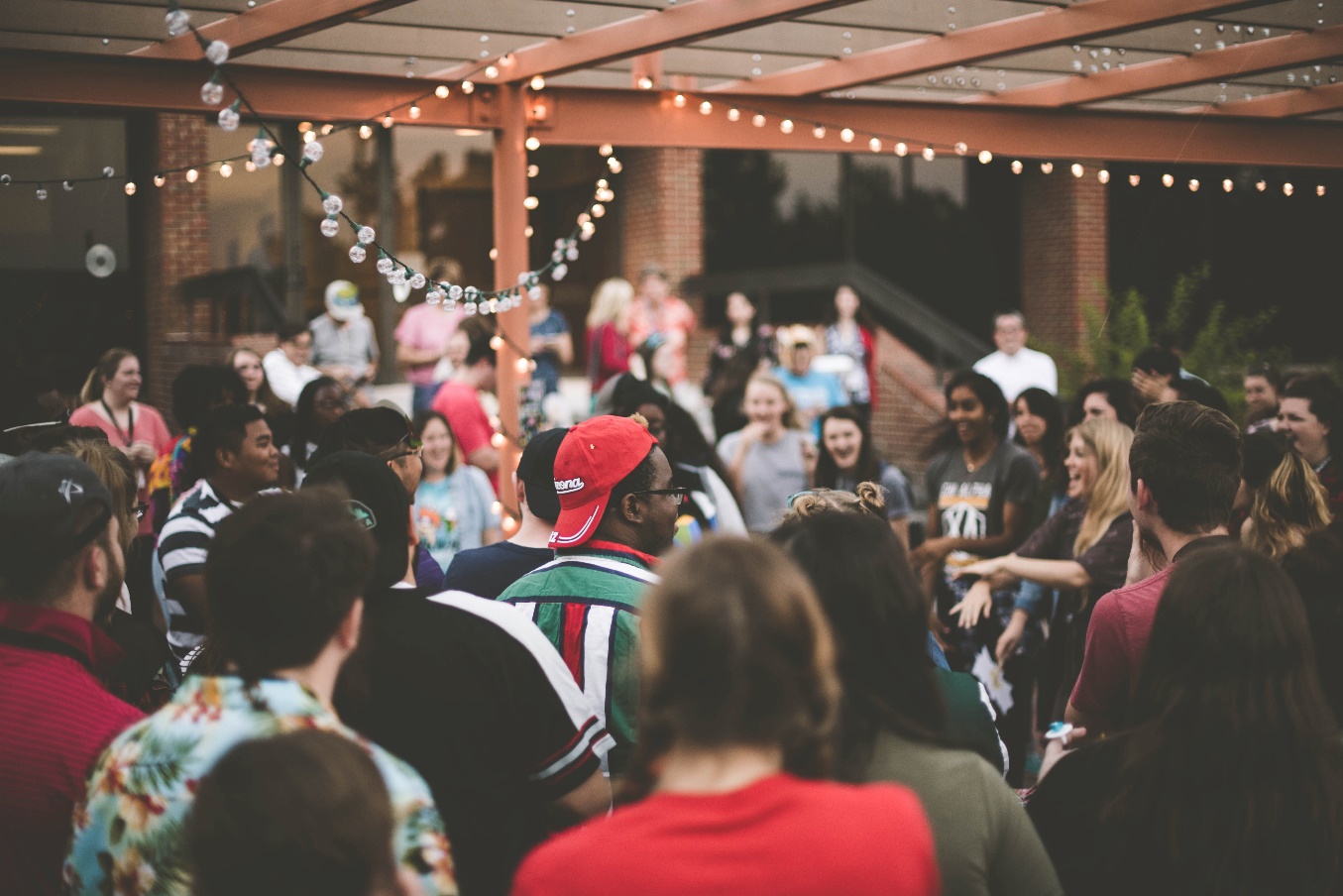 der
die
__________
Party
[Speaker Notes: Photo by Samantha Gades on Unsplash

Frequency rankings of vocabulary introduced this week (1 is the most common word in German): 

3.1.3 - in [4], auf [17] springen [1468] fallen [278] das Kino [1825] die Stadt [186] das Konzert [1721] das Geschäft [663] das Museum [1360] angenehm [1748]
die Party [3634] die Straße [355] der Markt [508]]
Vokabeln
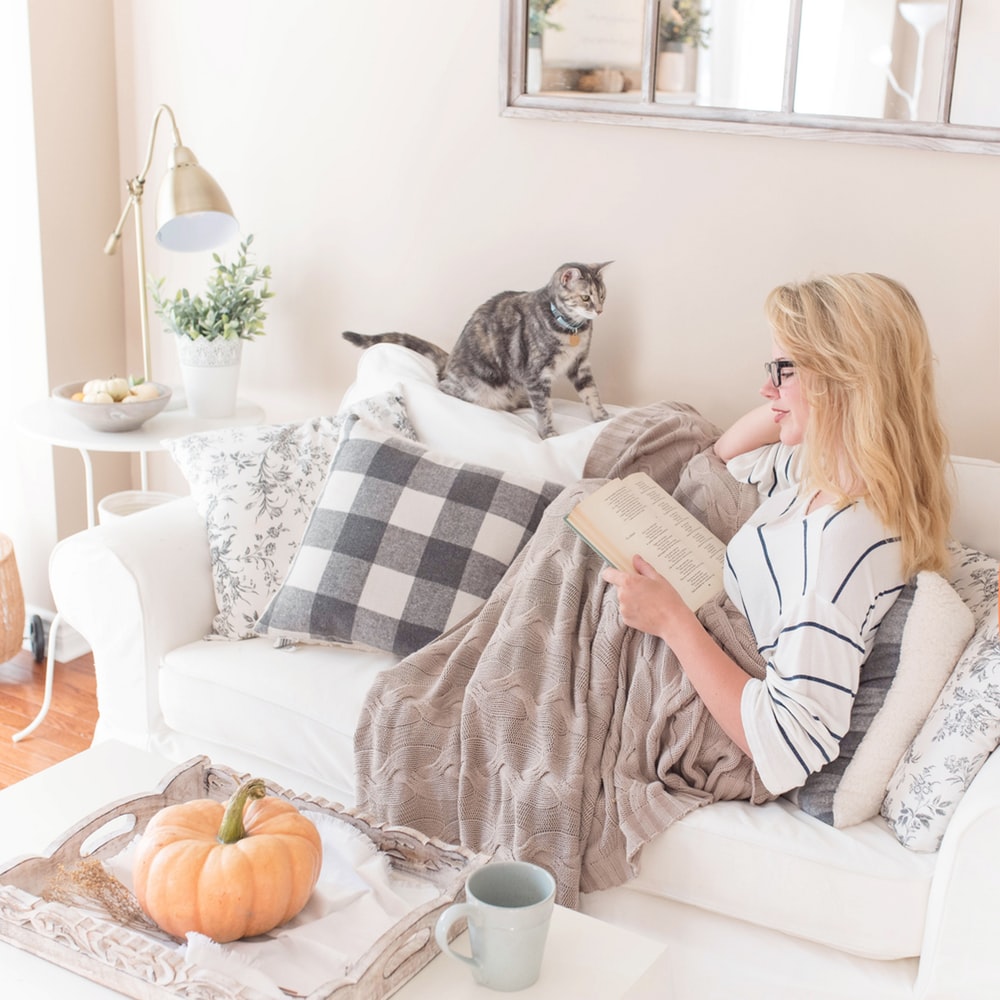 __________
angenehm
[pleasant]
[Speaker Notes: Photo by Paige Cody on Unsplash

Frequency rankings of vocabulary introduced this week (1 is the most common word in German): 

3.1.3 - in [4], auf [17] springen [1468] fallen [278] das Kino [1825] die Stadt [186] das Konzert [1721] das Geschäft [663] das Museum [1360] angenehm [1748]
die Party [3634] die Straße [355] der Markt [508]]
Vokabeln
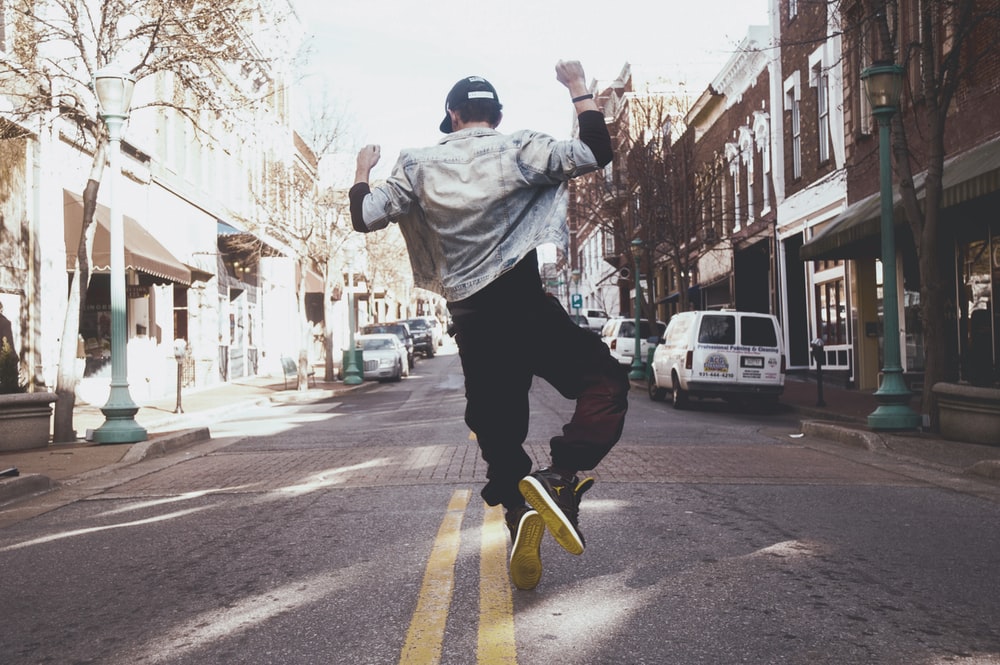 __________
springen
[Speaker Notes: Photo by Mike Petrucci on Unsplash

Frequency rankings of vocabulary introduced this week (1 is the most common word in German): 

3.1.3 - in [4], auf [17] springen [1468] fallen [278] das Kino [1825] die Stadt [186] das Konzert [1721] das Geschäft [663] das Museum [1360] angenehm [1748]
die Party [3634] die Straße [355] der Markt [508]]
Vokabeln
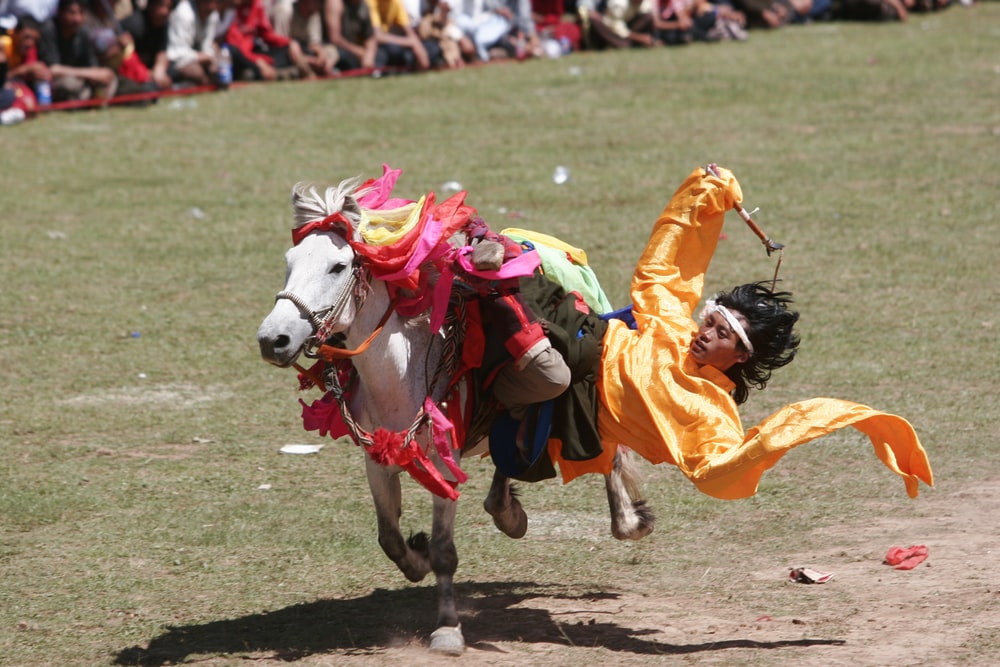 __________
fallen
[Speaker Notes: Photo by @zhushuibuxing on Unsplash

Frequency rankings of vocabulary introduced this week (1 is the most common word in German): 

3.1.3 - in [4], auf [17] springen [1468] fallen [278] das Kino [1825] die Stadt [186] das Konzert [1721] das Geschäft [663] das Museum [1360] angenehm [1748]
die Party [3634] die Straße [355] der Markt [508]]
Vokabeln
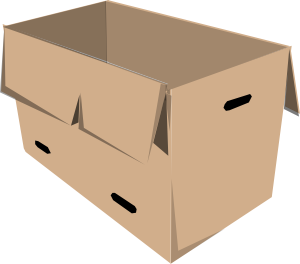 __________
in
[in / into]
[Speaker Notes: Frequency rankings of vocabulary introduced this week (1 is the most common word in German): 

3.1.3 - in [4], auf [17] springen [1468] fallen [278] das Kino [1825] die Stadt [186] das Konzert [1721] das Geschäft [663] das Museum [1360] angenehm [1748]
die Party [3634] die Straße [355] der Markt [508]]
Vokabeln
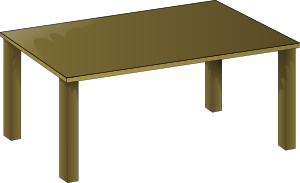 __________
auf
[on / onto]
[Speaker Notes: Frequency rankings of vocabulary introduced this week (1 is the most common word in German): 

3.1.3 - in [4], auf [17] springen [1468] fallen [278] das Kino [1825] die Stadt [186] das Konzert [1721] das Geschäft [663] das Museum [1360] angenehm [1748]
die Party [3634] die Straße [355] der Markt [508]]
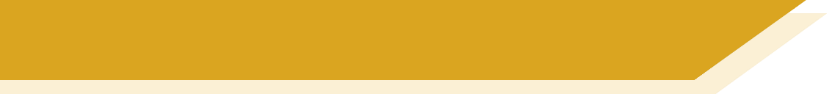 Vokabeln
die Kunst
am Nachmittag
mögen
das Deutsch
mit wem?
ihn
sie
sie
kommen
heute
das Fleisch
die Fremdsprache
still
das Gemüse
Ich sehe sie.
1. Ich sehe [her].
[Speaker Notes: This task (Slides 31 - 38) revises all of the vocabulary items not yet incorporated into the sequence from the sets to be revisited (see title slide).
Students choose a word/words from those displayed to write the full sentence, replacing the English word(s) of the same meaning.
The answers appear upon clicking the mouse, and the correct option is highlighted from the list.]
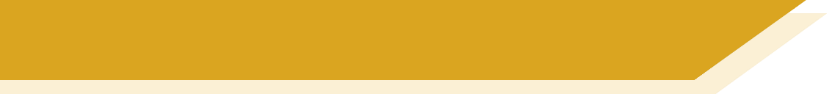 Vokabeln
die Kunst
am Nachmittag
mögen
das Deutsch
mit wem?
ihn
ihn
kommen
heute
sie
das Fleisch
die Fremdsprache
still
das Gemüse
Ich mag ihn.
2. Ich mag [him].
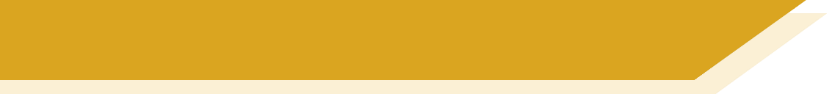 Vokabeln
die Kunst
am Nachmittag
mögen
mögen
das Deutsch
mit wem?
ihn
Deutsch
kommen
heute
sie
das Fleisch
die Fremdsprache
still
das Gemüse
Wir mögen Deutsch.
3. Wir [like German].
[Speaker Notes: This items offers the opportunity to reinforce that in German, as in English, the definite article is not needed with school subjects.]
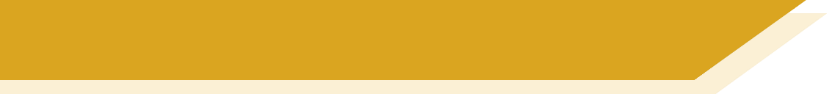 Vokabeln
die Kunst
am Nachmittag
mögen
das Deutsch
mit wem?
ihn
kommen
heute
sie
das Fleisch
die Fremdsprache
still
Fremdsprache
das Gemüse
4. Wir lernen eine 
[foreign language].
Wir lernen eine
Fremdsprache.
[Speaker Notes: And here, hopefully students will realise that they wouldn’t put eine + die together in a sentence, but if they do do this, it’s an opportunity to elicit why this doesn’t work, and reinforce the use of definite / indefinite articles.]
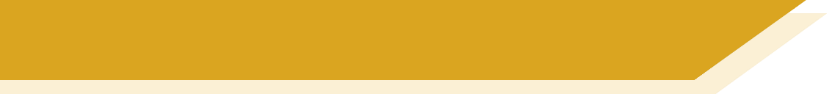 Vokabeln
die Kunst
am Nachmittag
mögen
das Deutsch
mit wem?
ihn
heute
kommen
heute
sie
das Fleisch
still
die Fremdsprache
still
das Gemüse
5. Es ist [quiet today].
Es ist heute still.
[Speaker Notes: Here students may naturally put the adjective before the adverb of time, as we do in English.Teachers can remind students that adverbs go directly after the verb in German (this is a rule they were previously taught).]
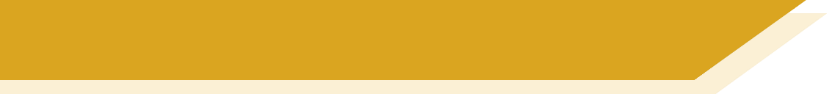 Vokabeln
die Kunst
am Nachmittag
mögen
das Deutsch
mit wem?
ihn
kommen
heute
sie
Fleisch
das Fleisch
die Fremdsprache
still
Gemüse
das Gemüse
6. Wir essen 
[meat] und [vegetables].
Wir essen 
Fleisch und Gemüse.
[Speaker Notes: The absence of articles in this sentence also mirrors the English.]
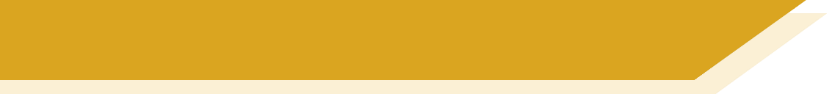 Vokabeln
die Kunst
am Nachmittag
mögen
am Nachmittag
Mit wem?
das Deutsch
mit wem?
ihn
kommen
heute
sie
das Fleisch
die Fremdsprache
still
das Gemüse
7. [With whom?] gehst du 
[in the afternoon]?
Mit wem gehst du
am Nachmittag?
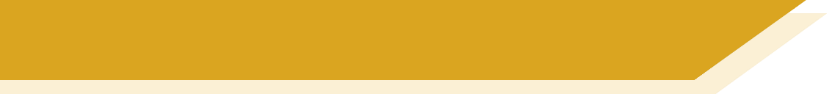 Vokabeln
die Kunst
am Nachmittag
mögen
Kunst
das Deutsch
mit wem?
ihn
kommen
heute
kommen
sie
das Fleisch
die Fremdsprache
still
das Gemüse
Wir haben Kunst.
- Wir kommen!
8. Wir haben [art].
- Wir [are coming]!
[Speaker Notes: The second phrase here reinforces the knowledge that German only has one present tense and it expresses both ‘we are coming’ and ‘we come’.
It would be worth teachers asking students how they would say in German ‘we come’ to reinforce this learning.]